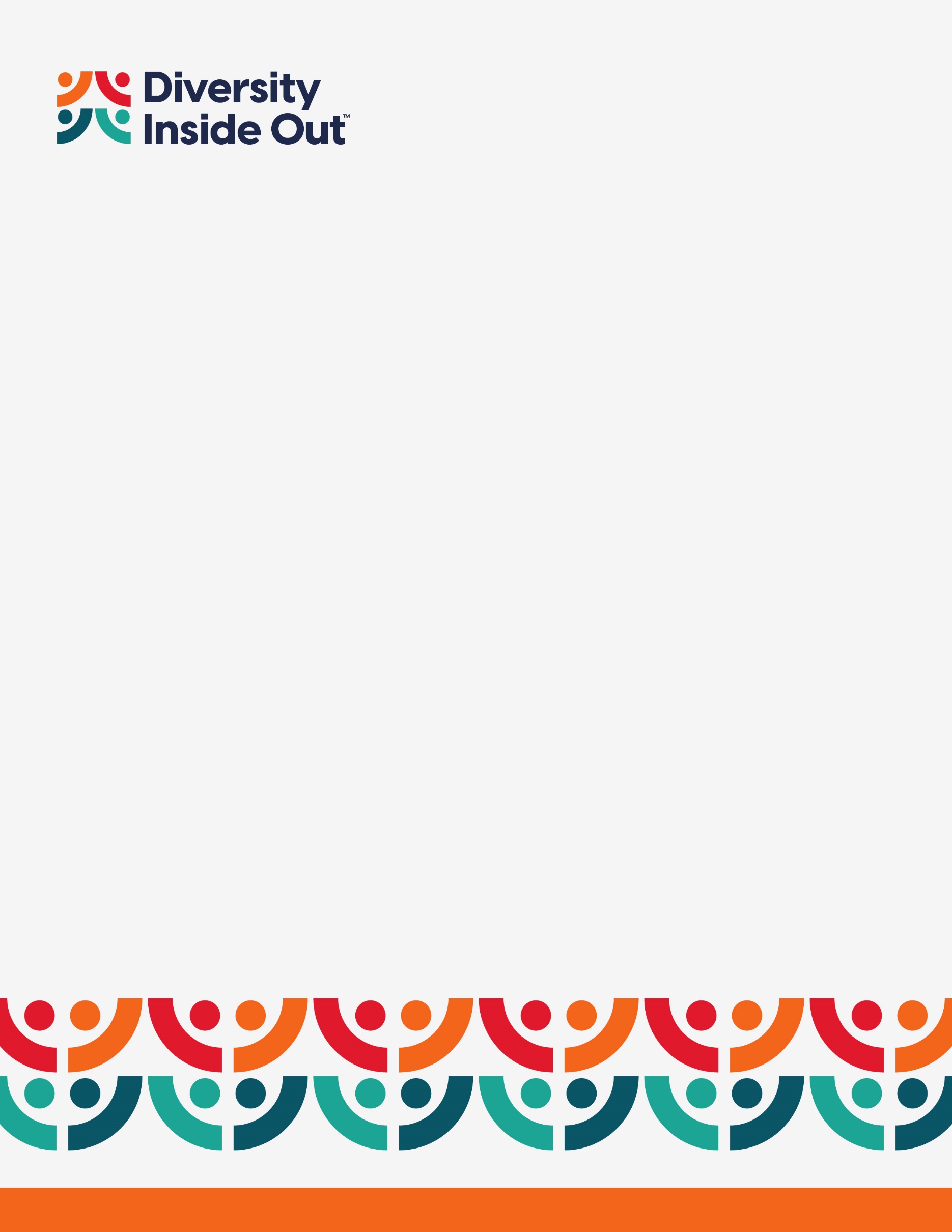 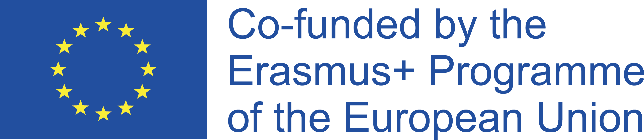 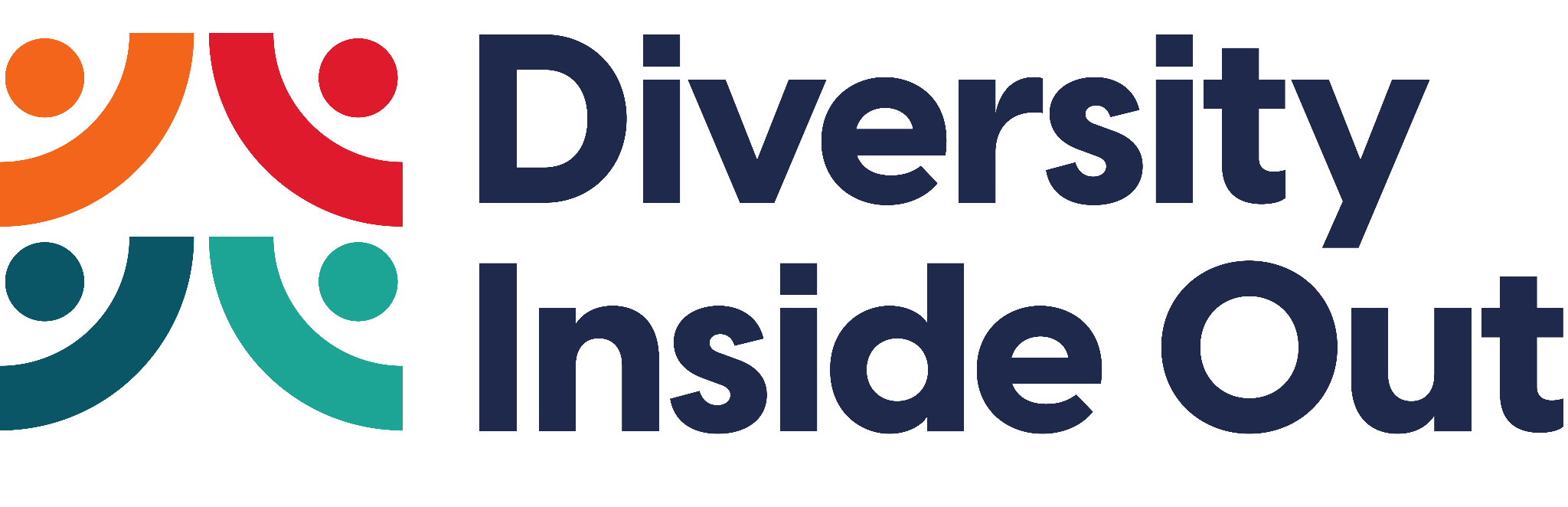 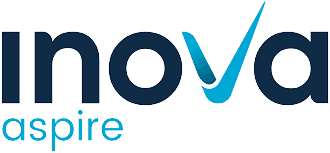 Diversity Inside Out - Module 3: 
Positive psychology interventions to promote wellbeing in a diverse workforce
"The European Commission support for the production of this publication does not constitute an endorsement of the contents which reflects the views only of the authors, and the Commission cannot be held responsible for any use which may be made of the information contained therein."
[Speaker Notes: See these notes on employment rights in NL (Conversation Club Facilitators’ Guide)]
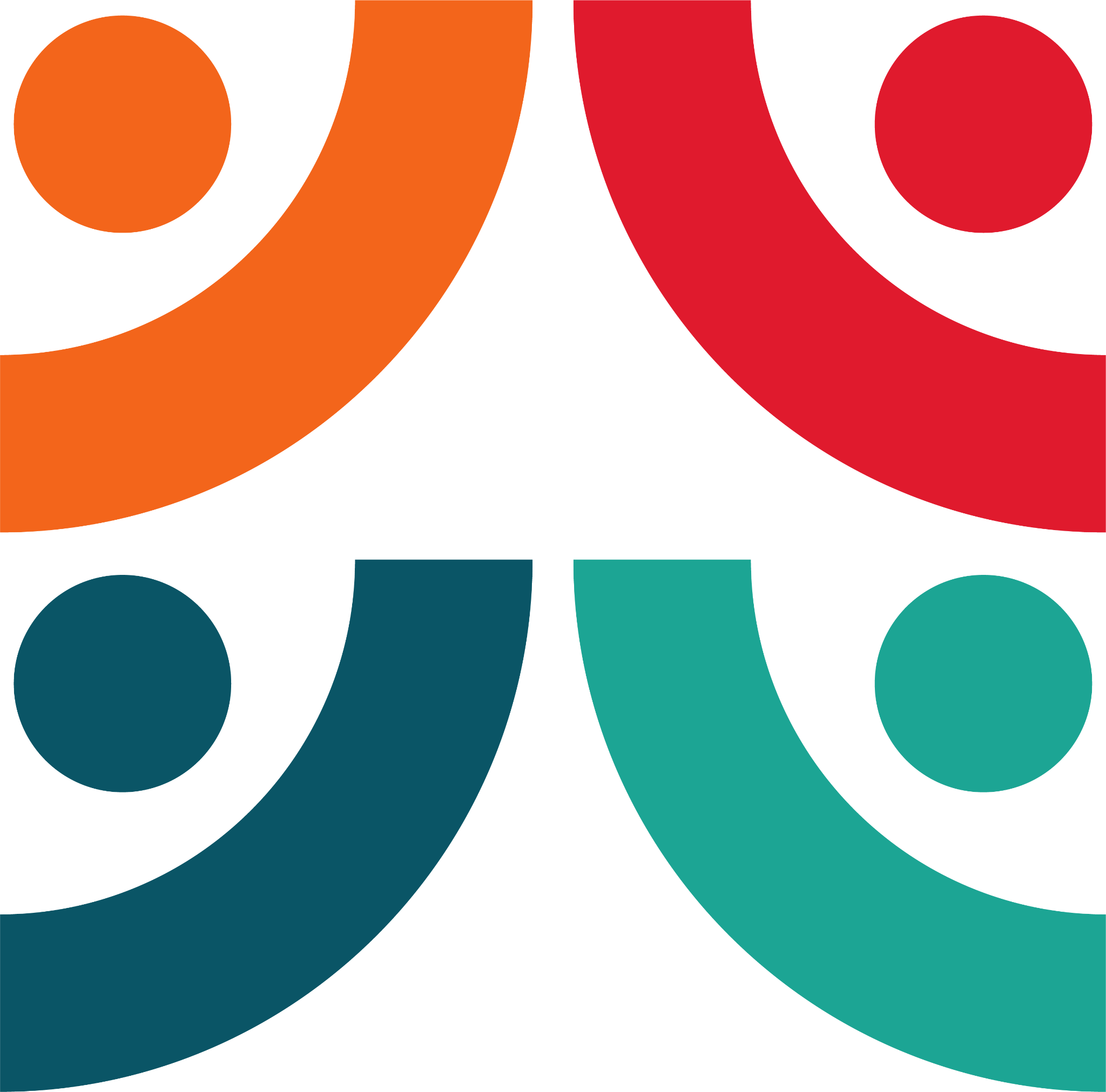 Project background and aims
The concrete objectives of this project have been identified as follows:
·Promote the business case for a diverse workforce.
·Explore the barriers to diversity and inclusion in organisations, paying particular attention to post-Covid-19 impacts, especially on hard-hit groups of employees.
·Encourage implementation of inclusive working practices.
·Ascertain innovative practices to promote a diverse, welcoming and inclusive environment.
·Investigate current practice such as microaggressions, communicating non-tolerance behaviour.
·Create accepting climates where all individuals can thrive in the work environment.
·Create a climate for honest crucial conversations sharing experiences to determine what works at local level with regards diversity and what still needs attention.
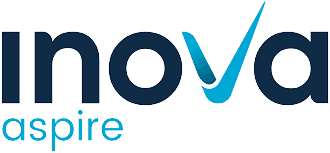 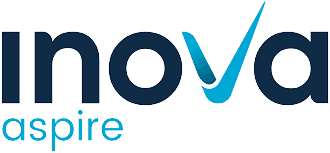 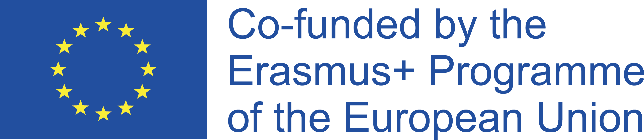 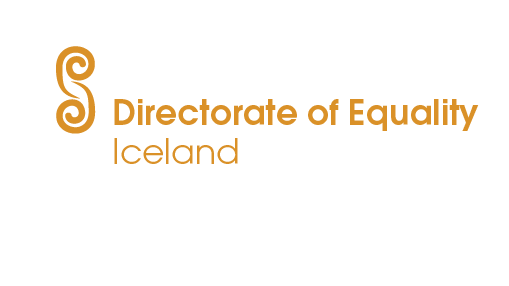 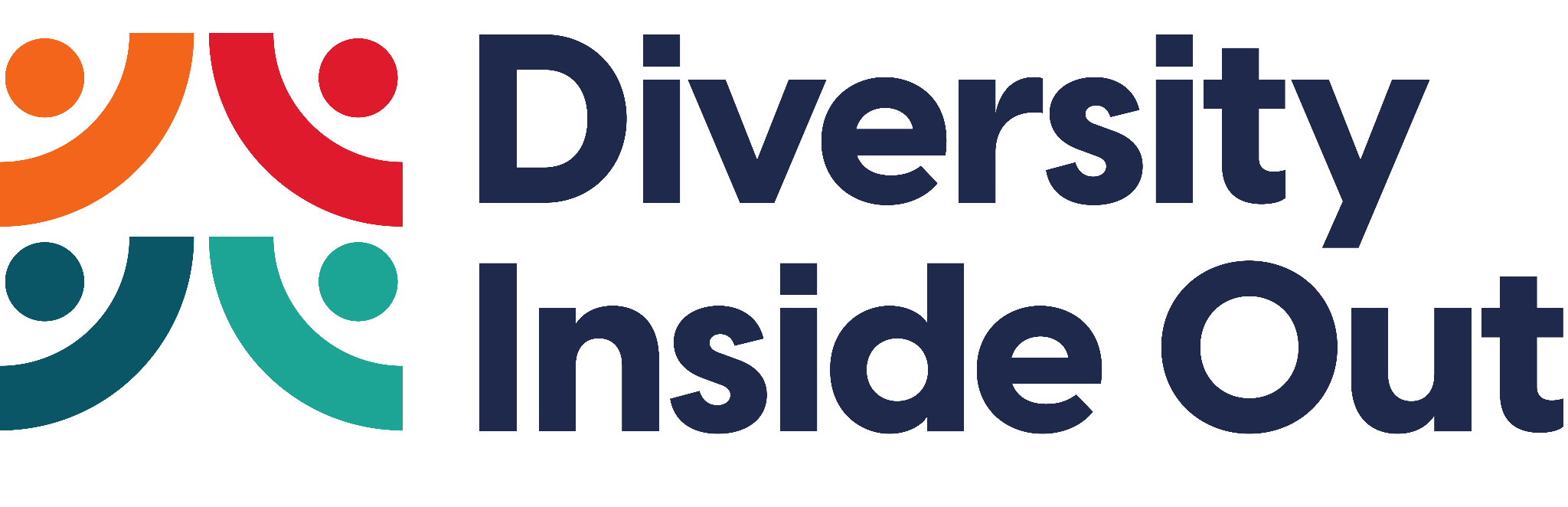 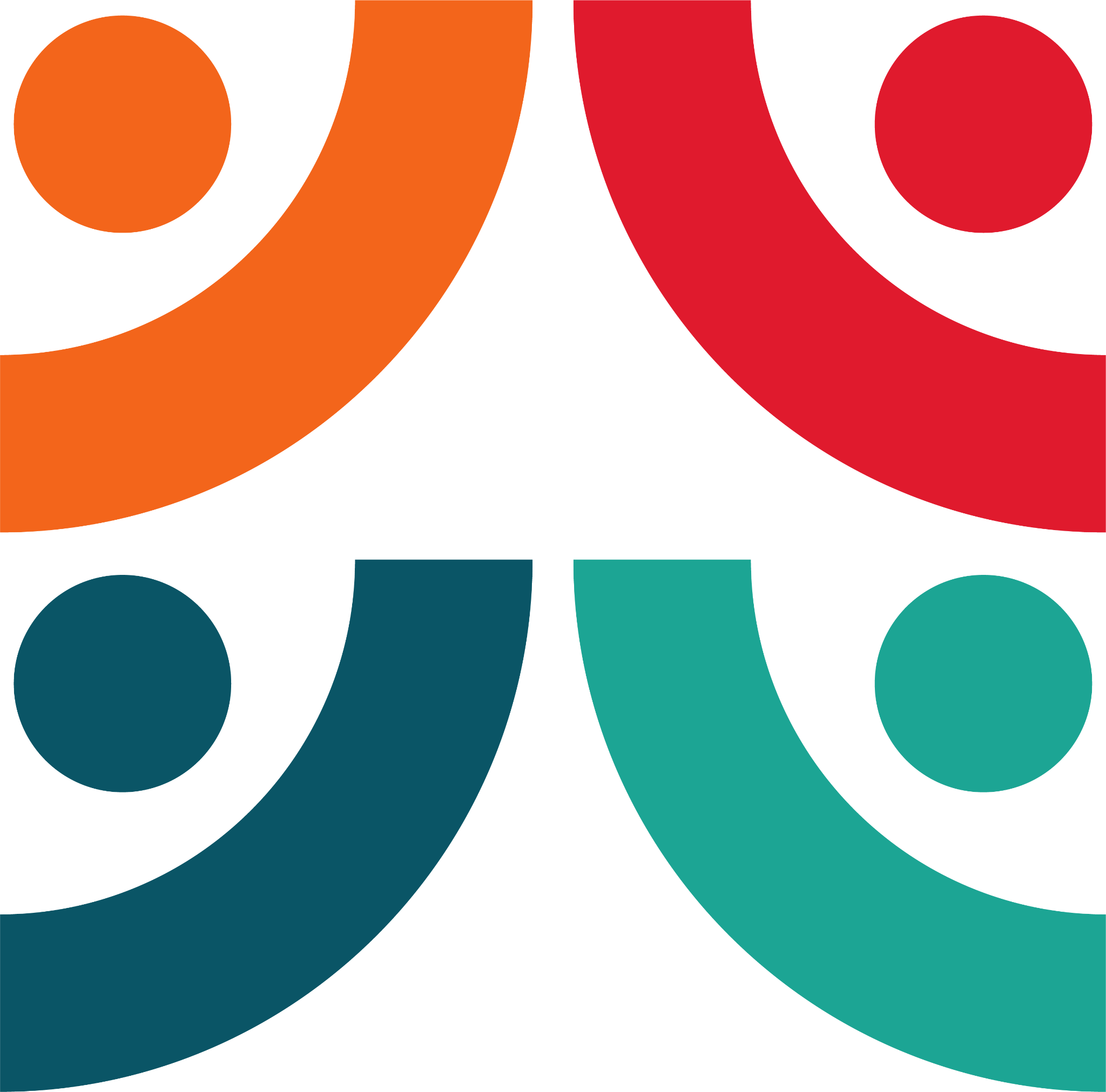 Today’s session content
What is positive psychology and how can we use the concepts to build better work climates and cultures?
Explore what employees want from their workplaces-changing expectations of work.
The role of the line manager.
Helping and hindering factors to work satisfaction.
Useful models from positive psychology-PERMA and the concept of flow.
Case study discussions using the projects diversity cards.
Using positive psychology to re-design meetings.
Action planning.
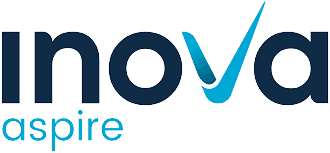 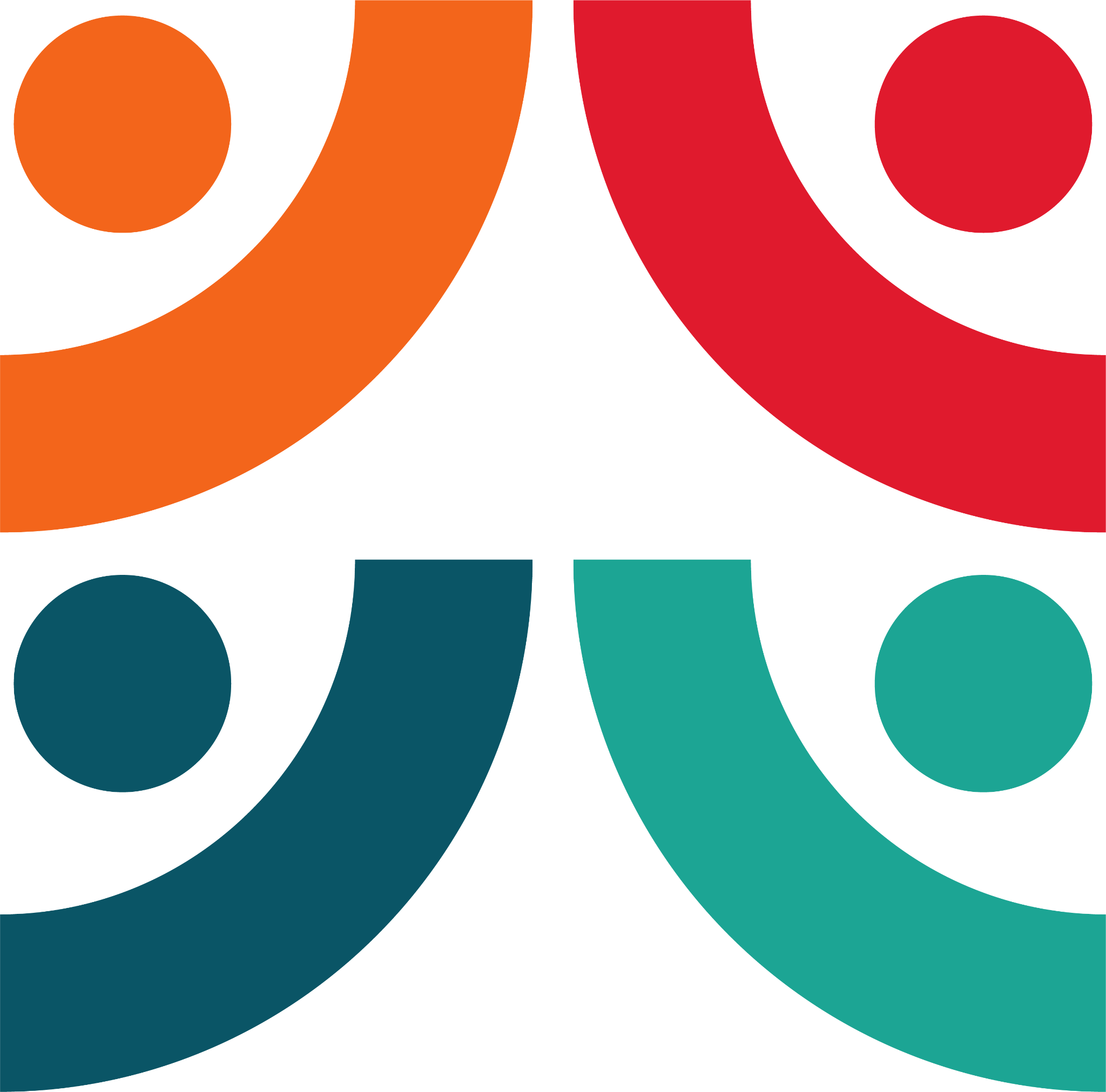 What is positive psychology?
Seligman and Csíkszentmihályi (2000) pioneered these principles of positive psychology in their well-known article entitled ‘Positive psychology: An introduction’, published in a special issue of the American Psychologist. They argued that a negative bias prevailed in psychology research, where the main focus was on negative emotions and treating mental health problems and disorders.
Source: Bolier et.al (2013) https://bmcpublichealth.biomedcentral.com/articles/10.1186/1471-2458-13-119
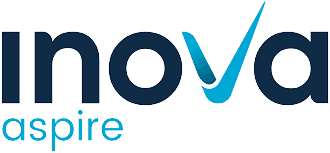 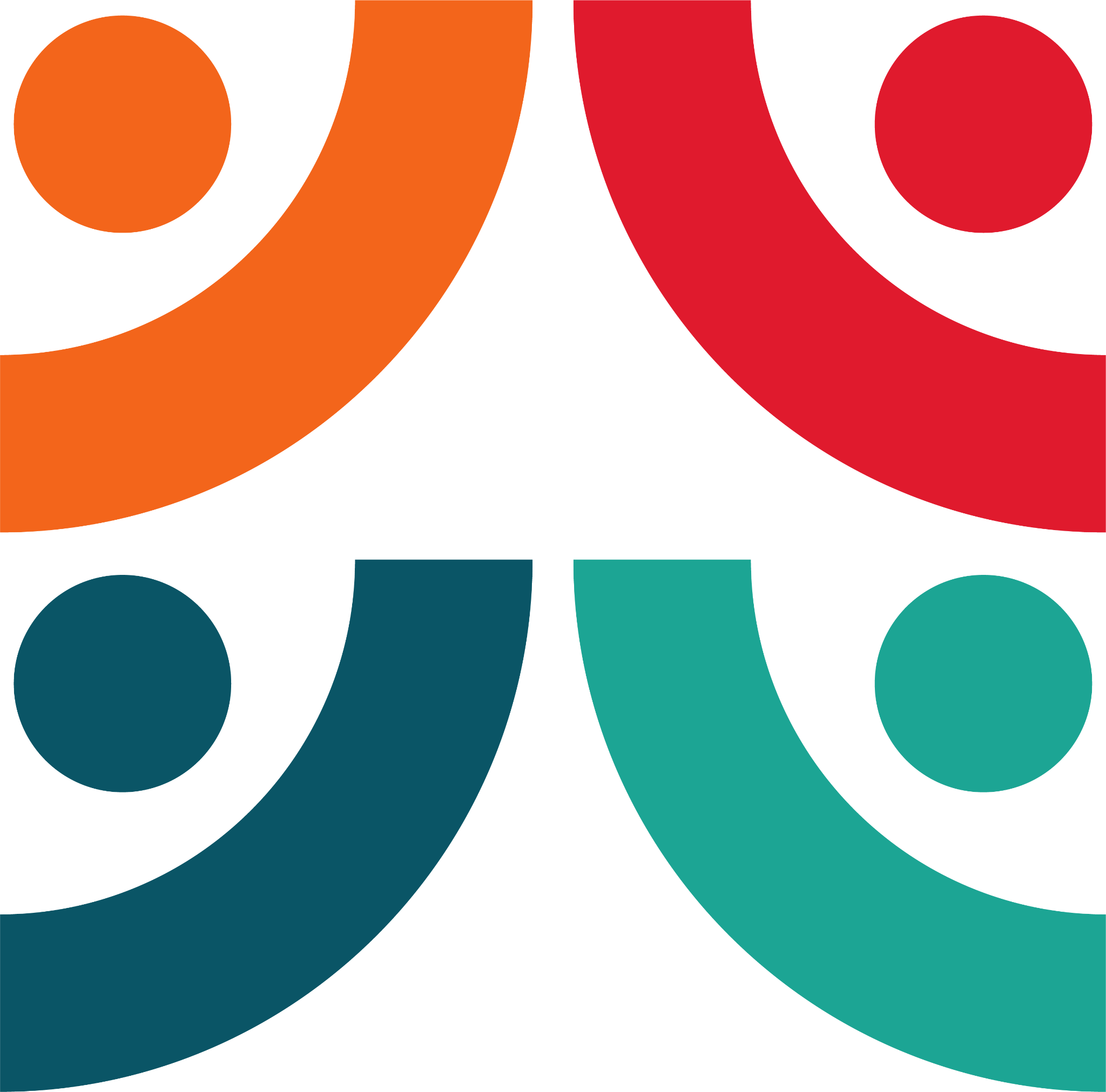 Positive psychology is about flourishing…
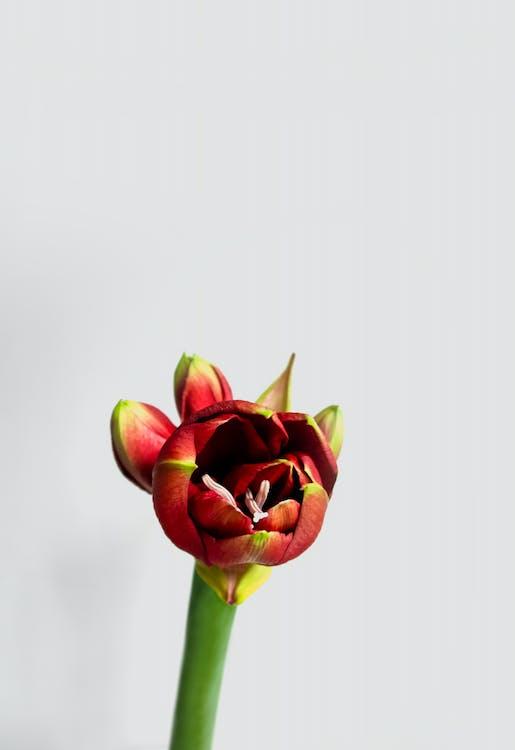 They proposed psychologists should study how people flourish and can contribute to their own wellbeing and happiness, studying contributory factors and conditions.
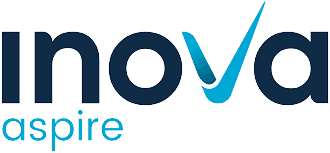 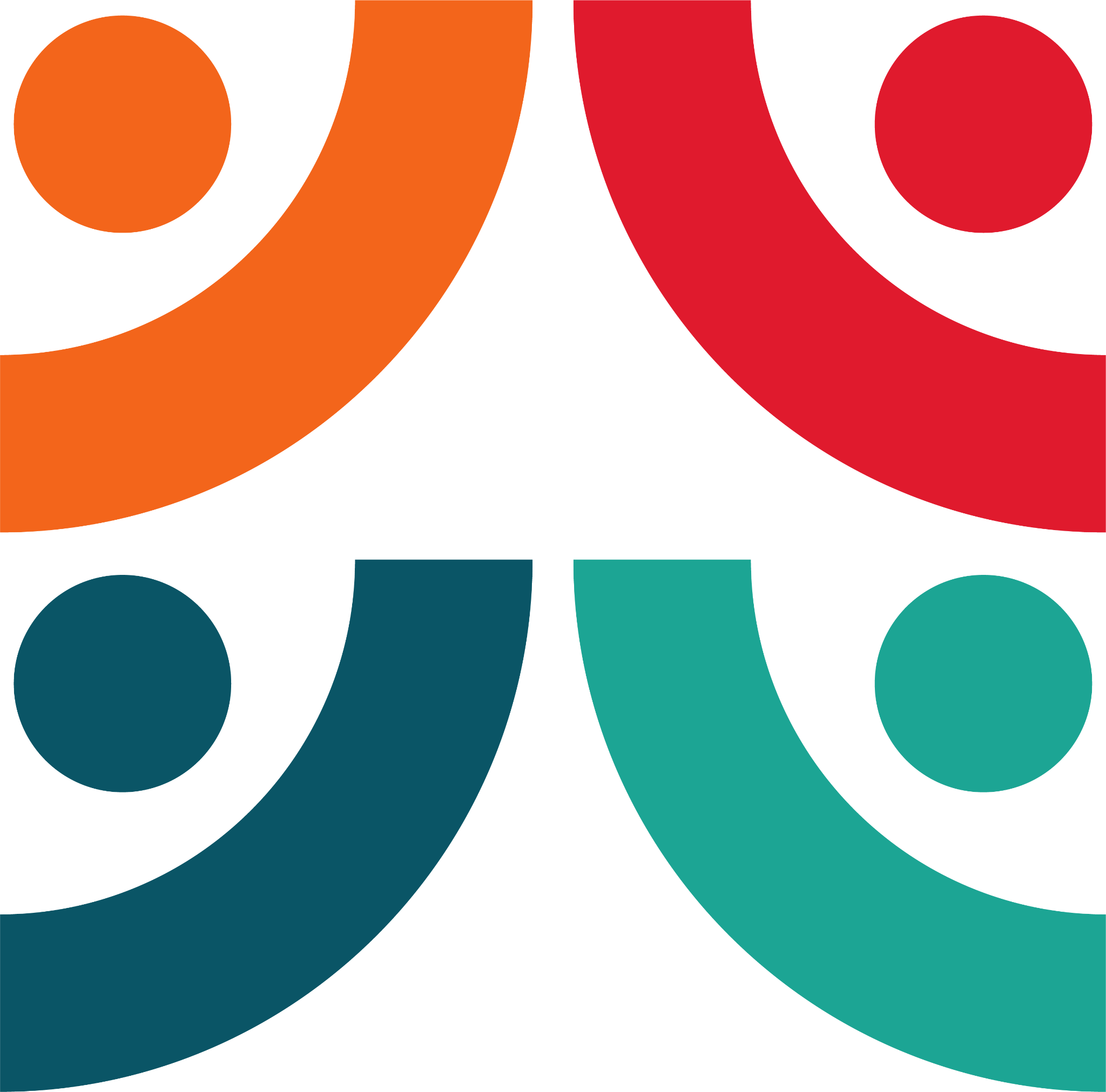 Research around positive psychology interventions has blossomed
We have an evidence base for these ideas being helpful:
Counting your blessings
Practising kindness
Setting personal goals
Expressing gratitude
Using personal strengths
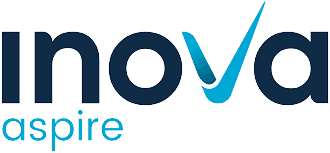 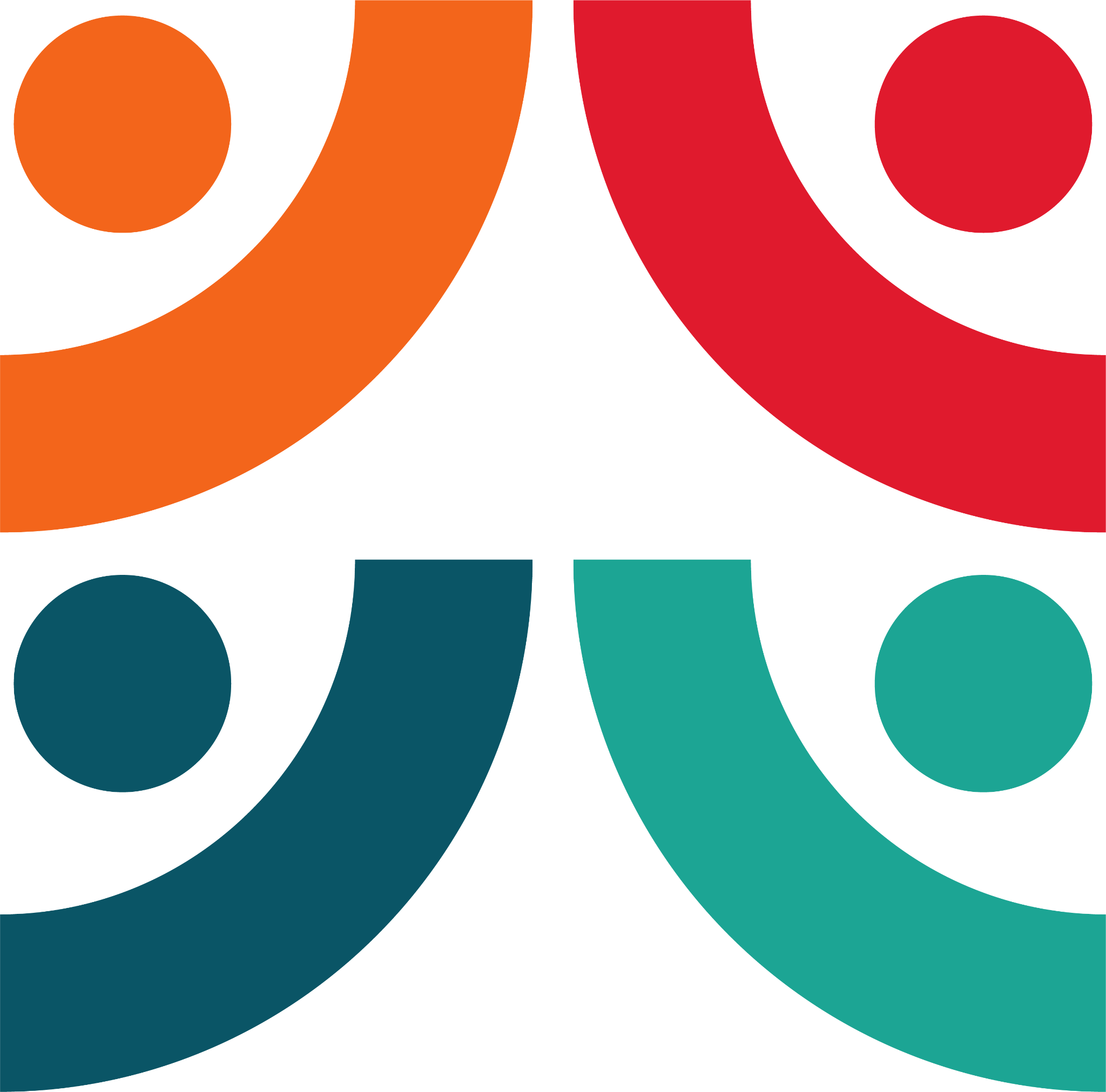 Mentimeter
What does happiness at work mean to you?

What contributes most  to you feeling content at work?

What makes feeling happy at work more difficult?
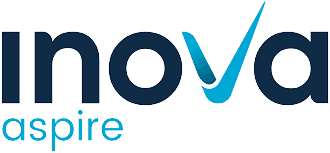 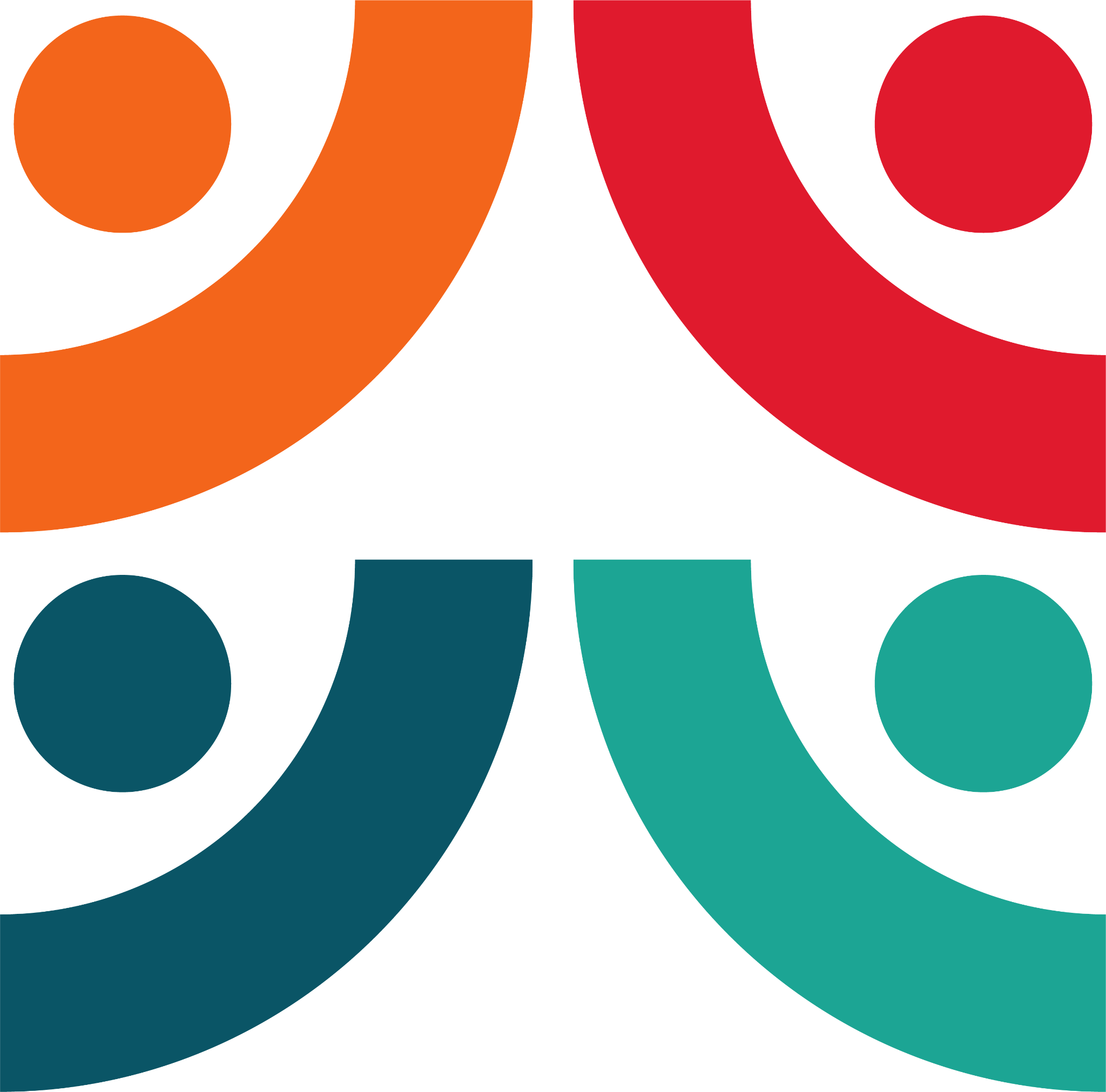 CIPD Good Work Index June 2022
Why are employees leaving roles?
The most common reasons workers cited as factors behind them wanting to leave their jobs in the next 12 months were:

For better pay and benefits elsewhere (35%)
To increase job satisfaction (27%)
For better work-life balance (24%)
To do a different type of work (23%)
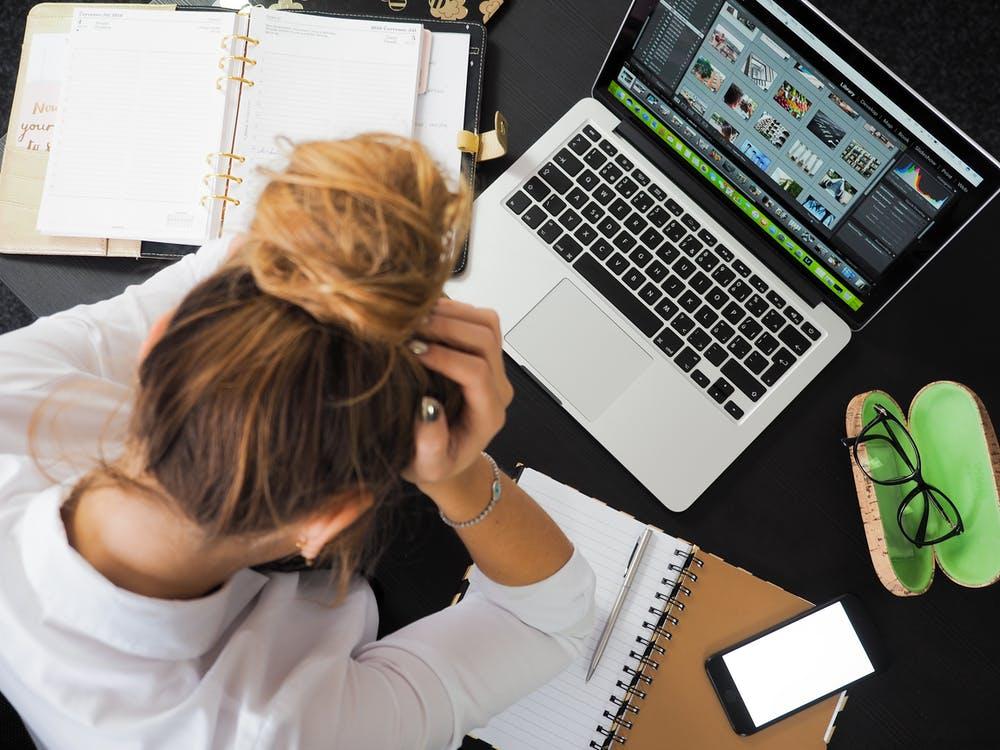 Source: CIPD Good Work Index June 2022
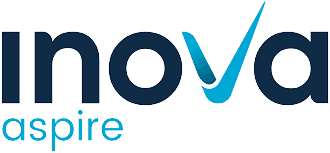 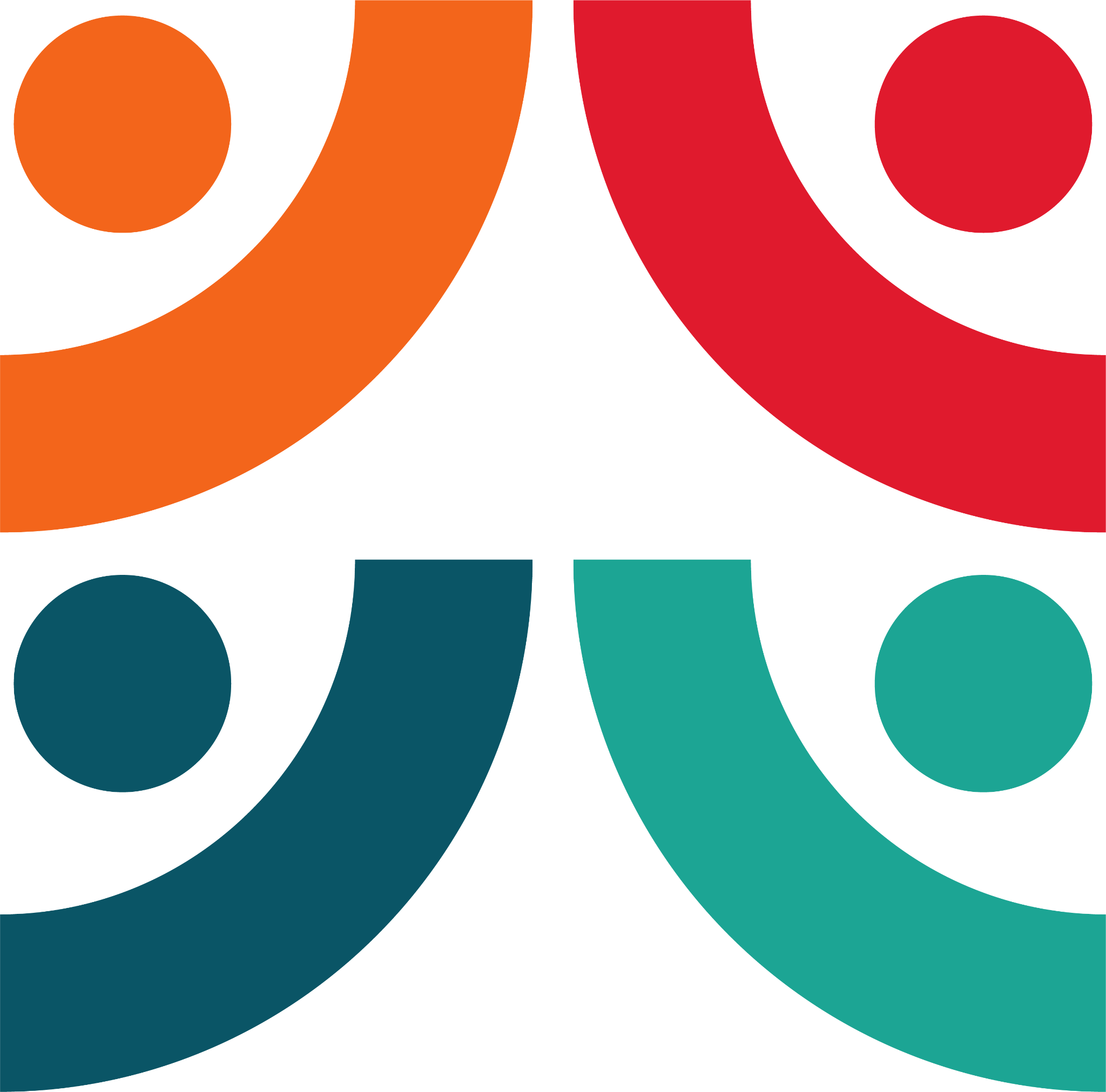 Work is generally seen as a protective factor for physical and mental wellbeing.
Some  employees perceive work as detrimental to physical and mental health.
Source: CIPD Good Work Index June 2022
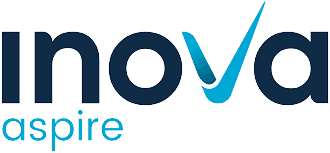 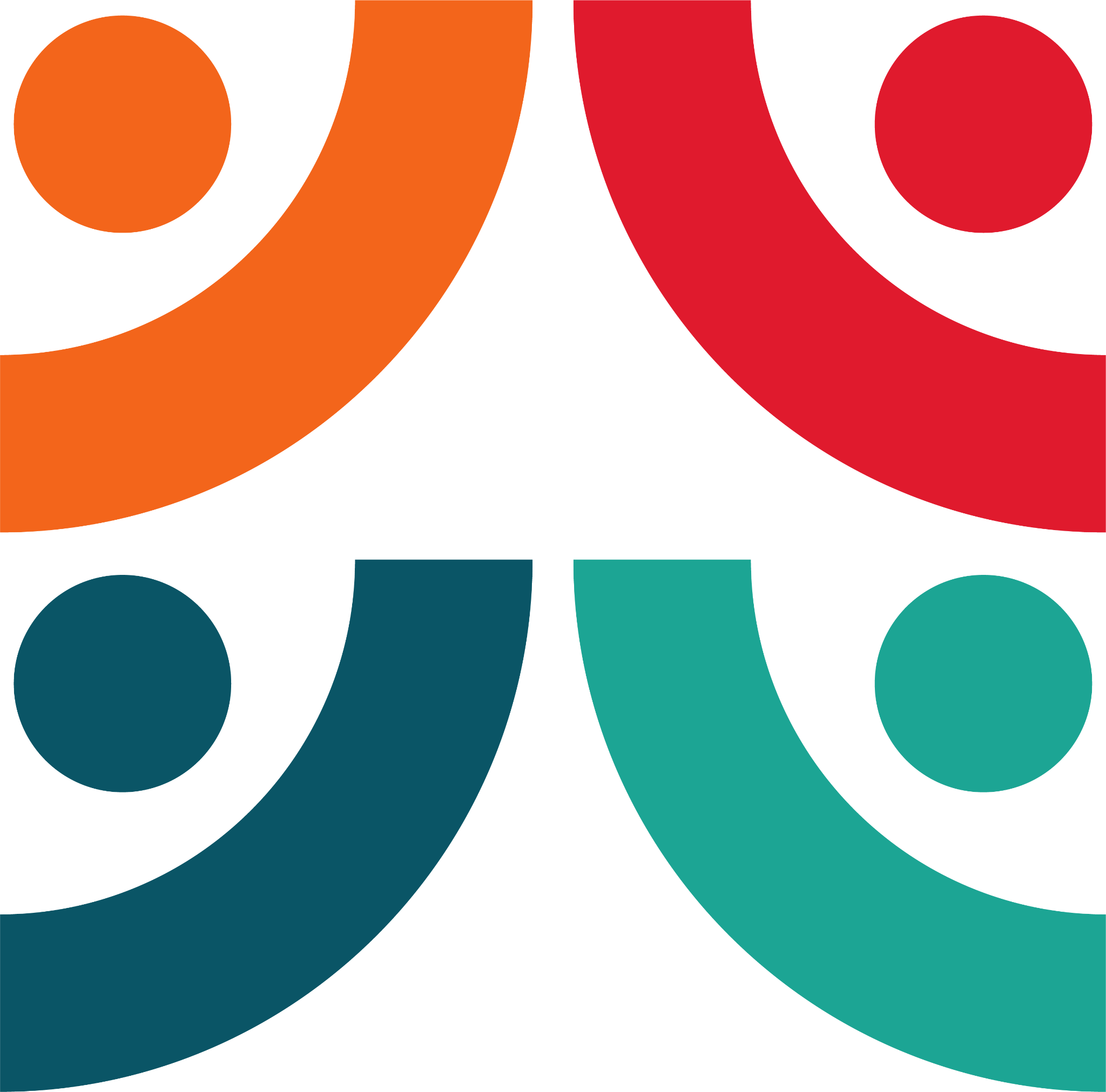 Role of the manager has a strong influence on wellbeing and positive job perception.
Positively, the majority of employees feel that their line manager, supervisor or boss:

Gives them respect (77%)
Recognises them when they do a good job (70%)
Provide support should they encounter a problem (74%)
Treats them fairly (77%)
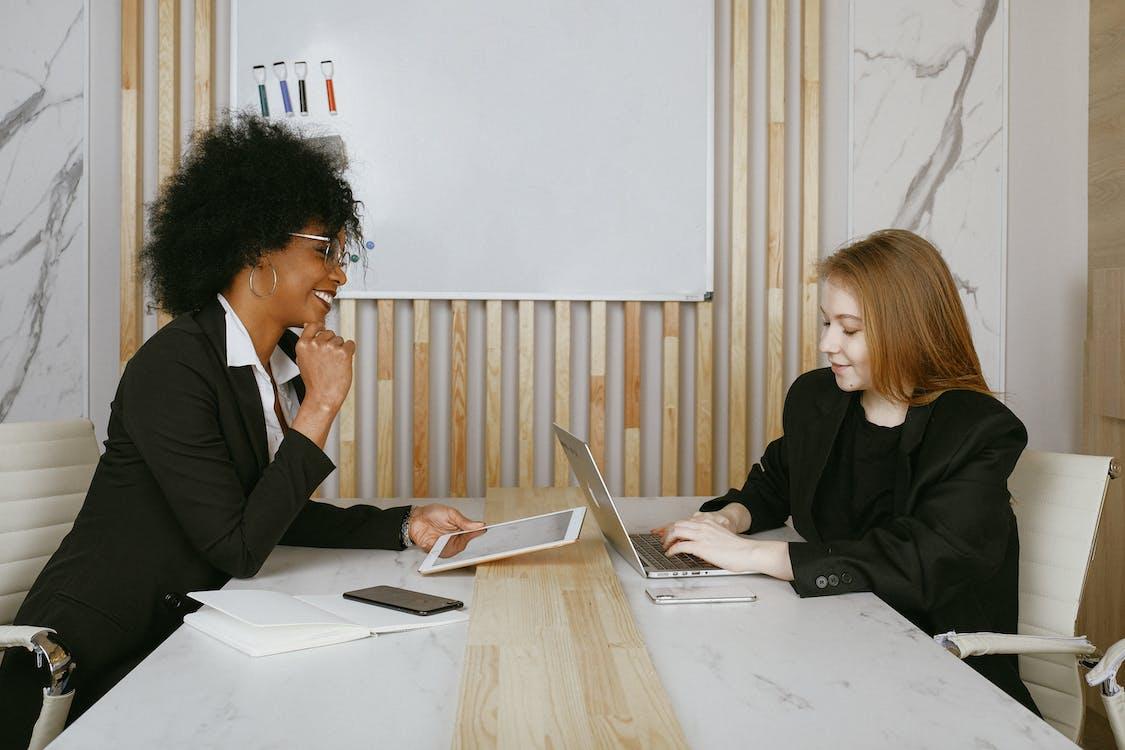 Source: CIPD Good Work Index June 2022 p.20
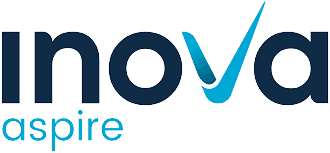 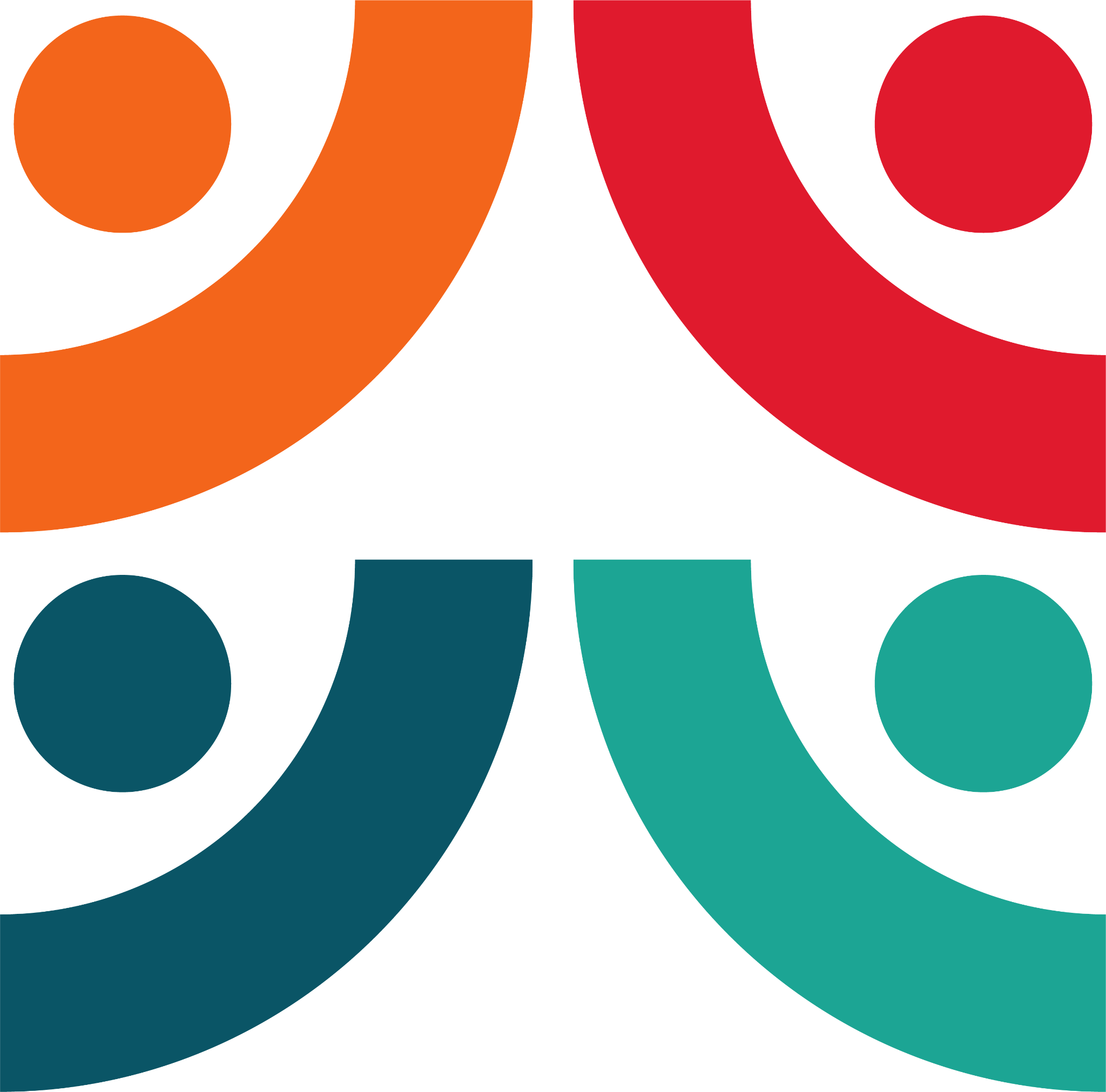 Employees are generally less positive about the career and developmental support that they receive from their manager:

A little over half of employees agree that their line manager, supervisor or boss provides useful feedback on work (55%)

57% agree they support their learning and development. 

Just under half feel their manager supports their long-term career progression (48%)
Source: CIPD Good Work Index June 2022 p.20
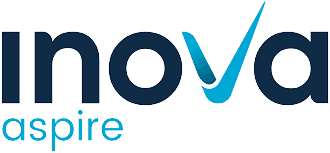 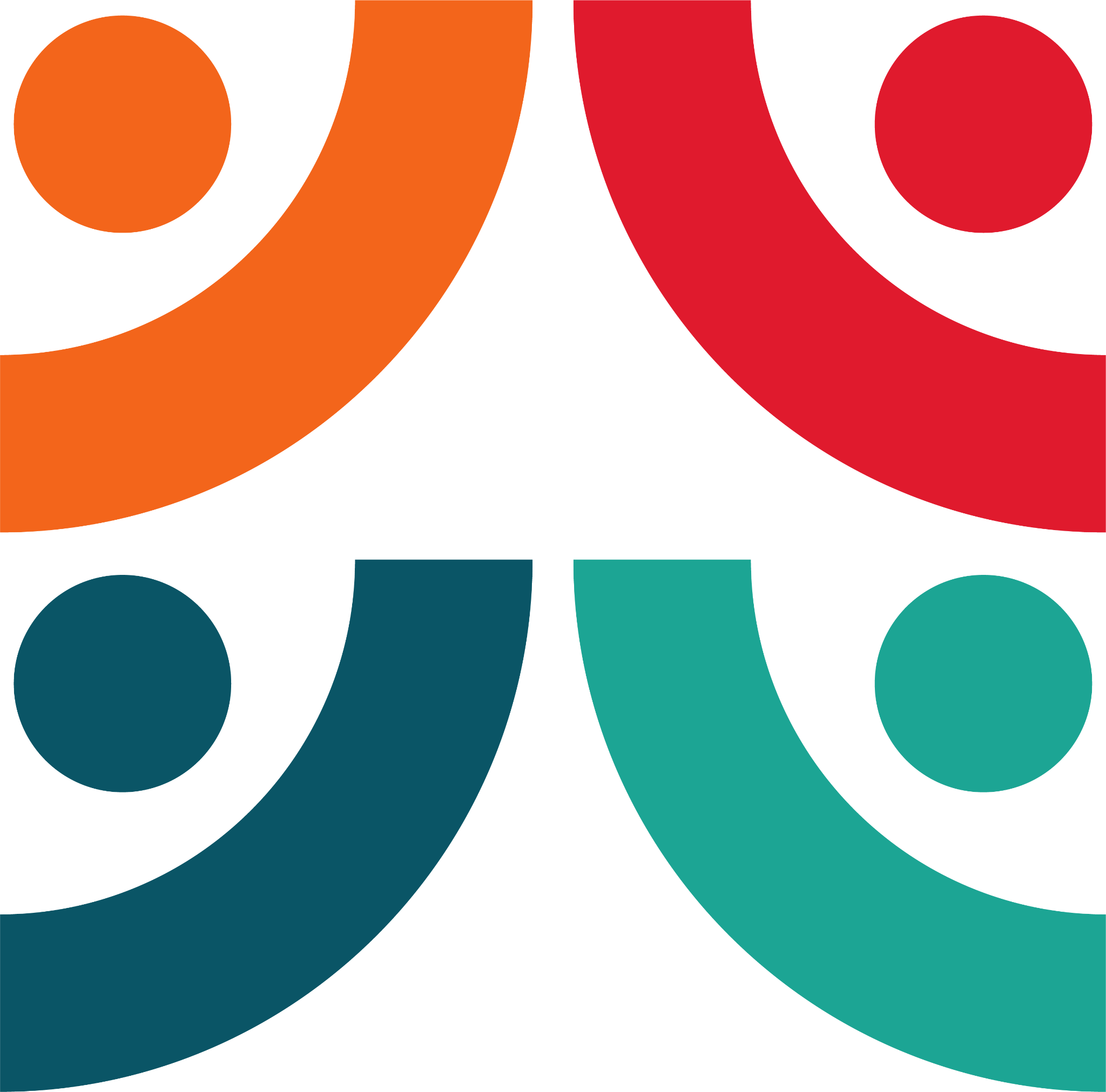 Factors that have helped or hindered worker’s careers according to their perceptions
For those whose career progressions haven’t met expectations, the top three perceived barriers to progression were:

Lack of career pathways (44%)
Poor-quality line management (37%)
Lack of opportunities to develop new skills (34%)


A similar theme is true for workers whose career has met their expectations. The following factors are seen as enablers of careers progression:


Opportunities to develop new skills (36%)
Good-quality line management (36%)
Organisation they work/have worked for encouraging progression and promotion from within (30%)
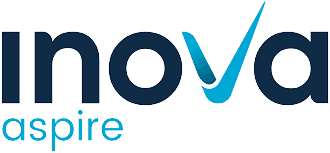 Source: CIPD Good Work Index June 2022 p.20
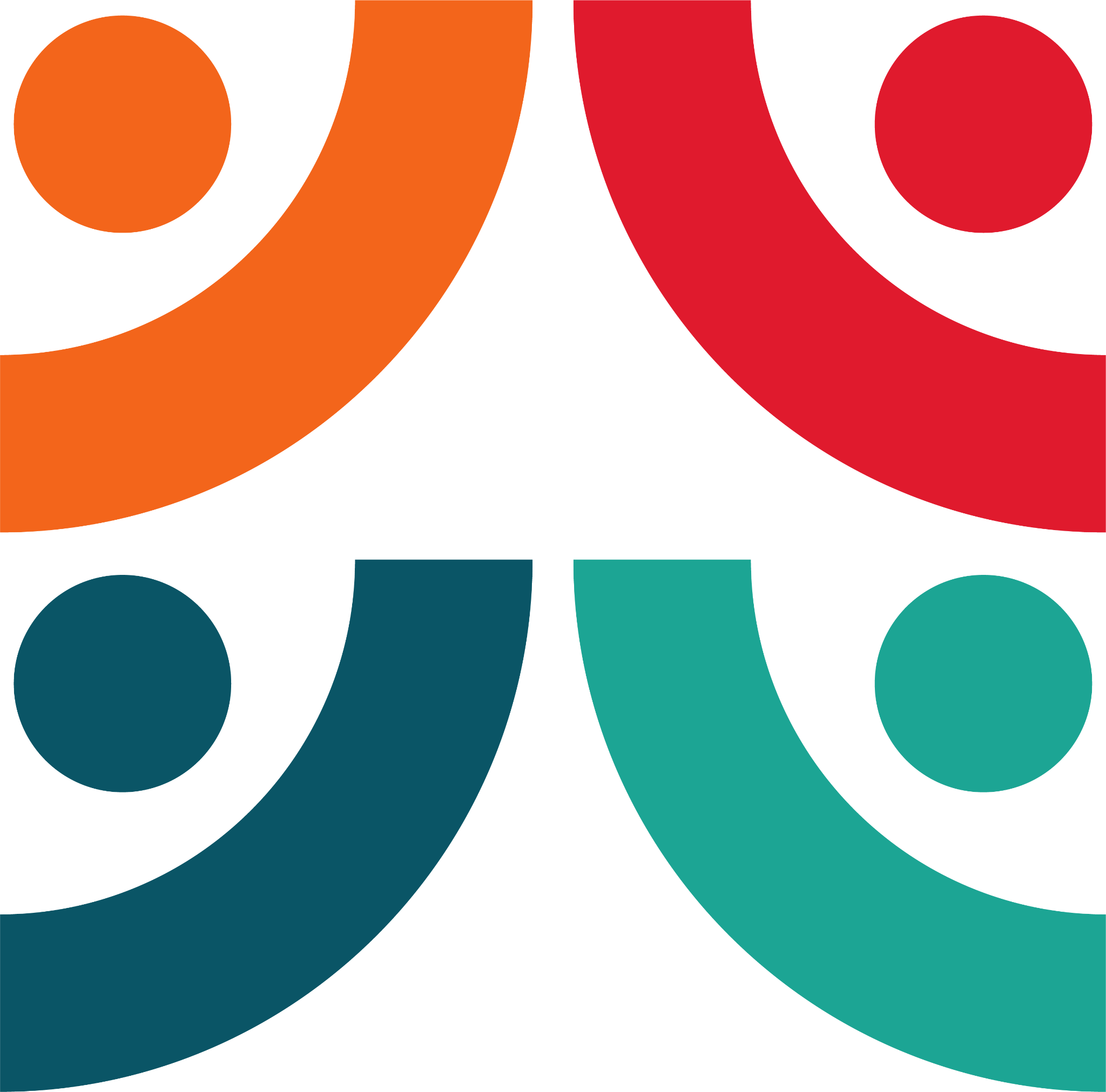 Work satisfaction
Other factors such as team skill, mix, staffing levels, workload distribution, conditions- Herzberg’s hygiene factors
job design
pleasure
work satisfaction
hedonic and eudaimonic   wellbeing
alignment of role with personal attributes
pay and terms and conditions
Meaning and purpose
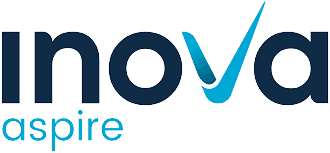 [Speaker Notes: https://www.mindtools.com/a75ixwn/herzbergs-motivators-and-hygiene-factors]
P = Positive emotions
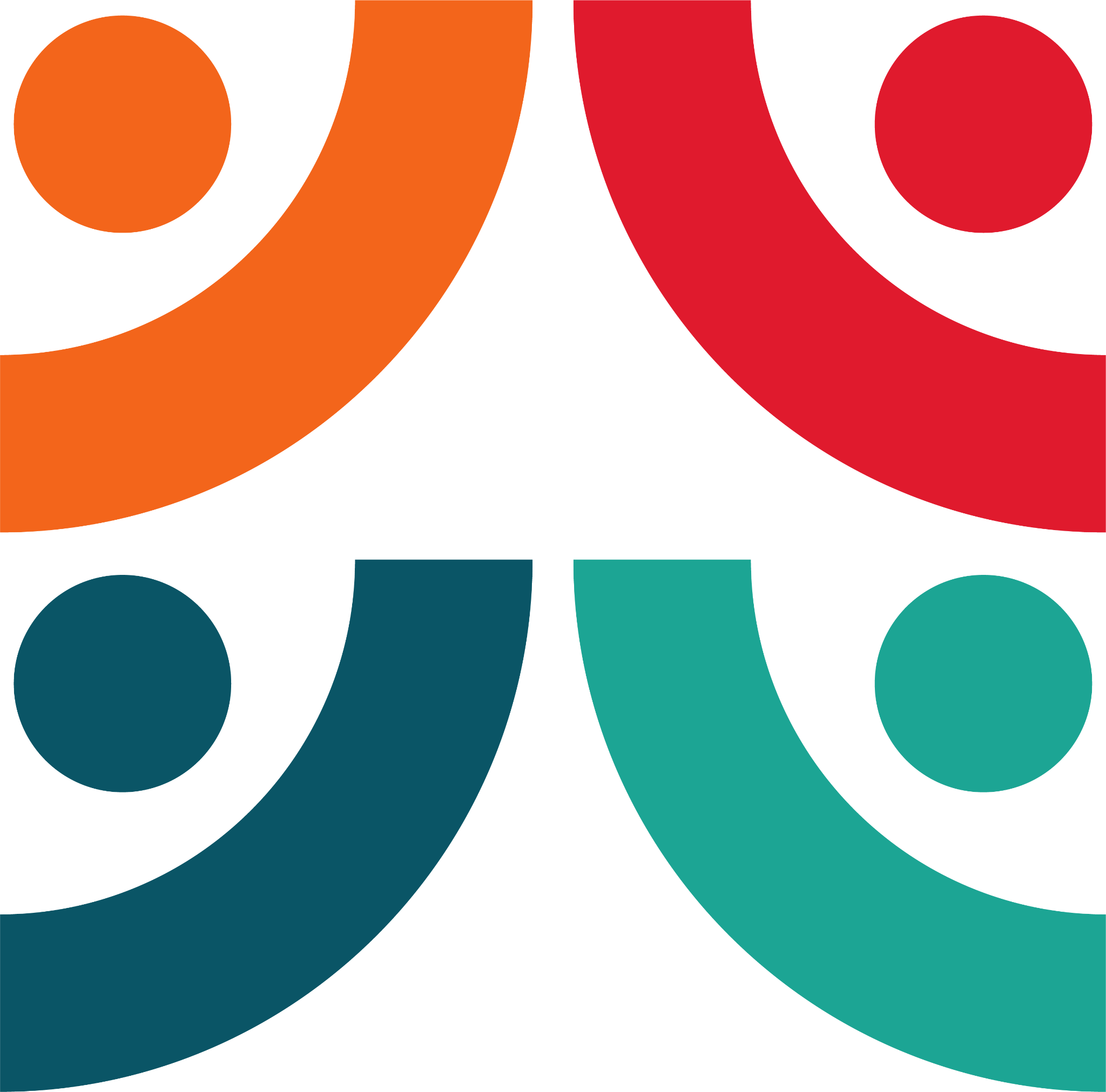 PERMA MODEL by Martin Seligman
E = Engagement
R = Relationships
M = Meaning
A = Achievement
We can improve PERMA in our professional settings. It has many positive benefits.
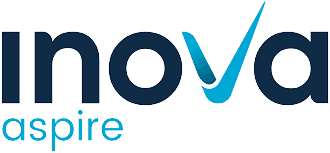 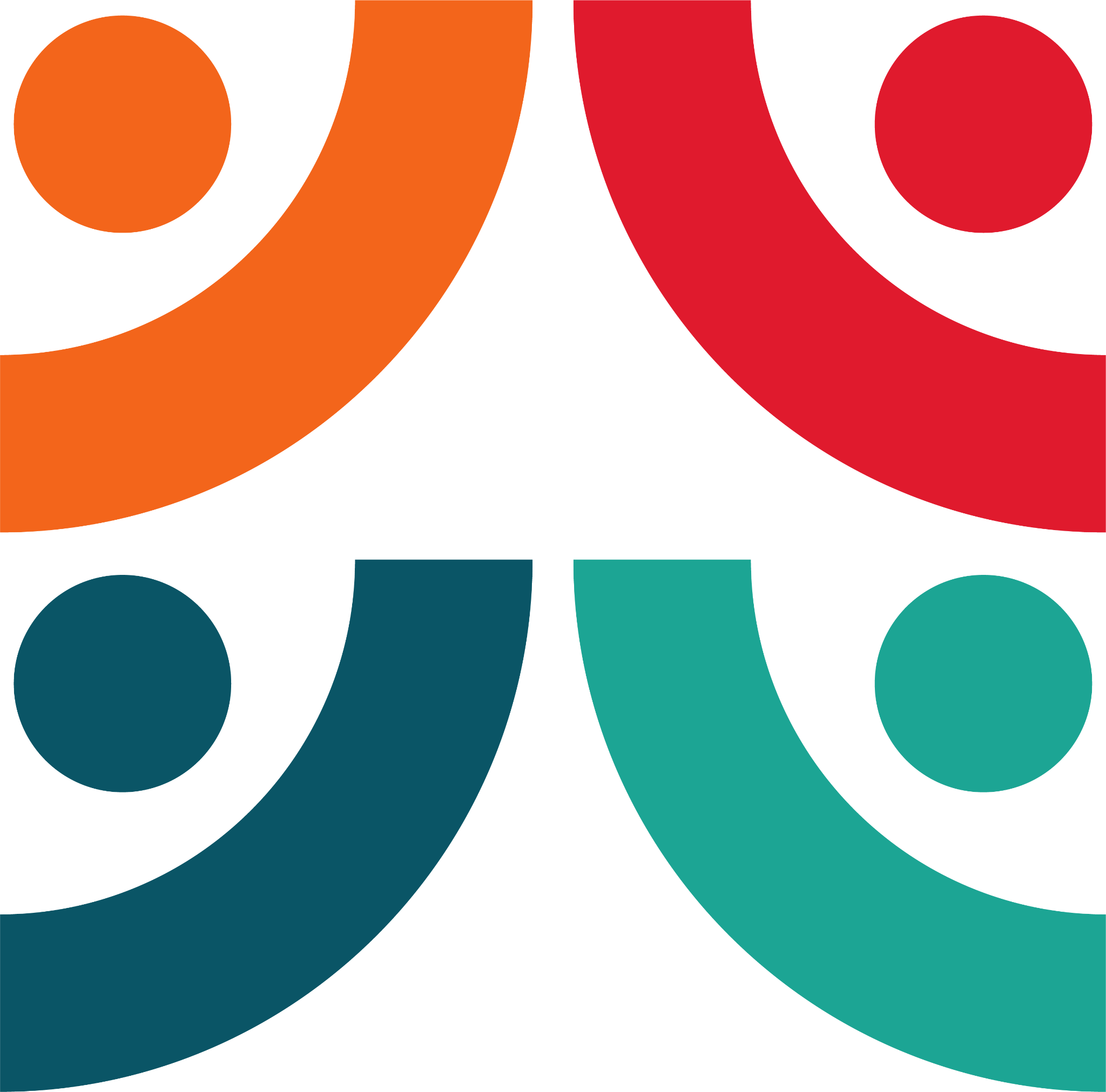 TIPS
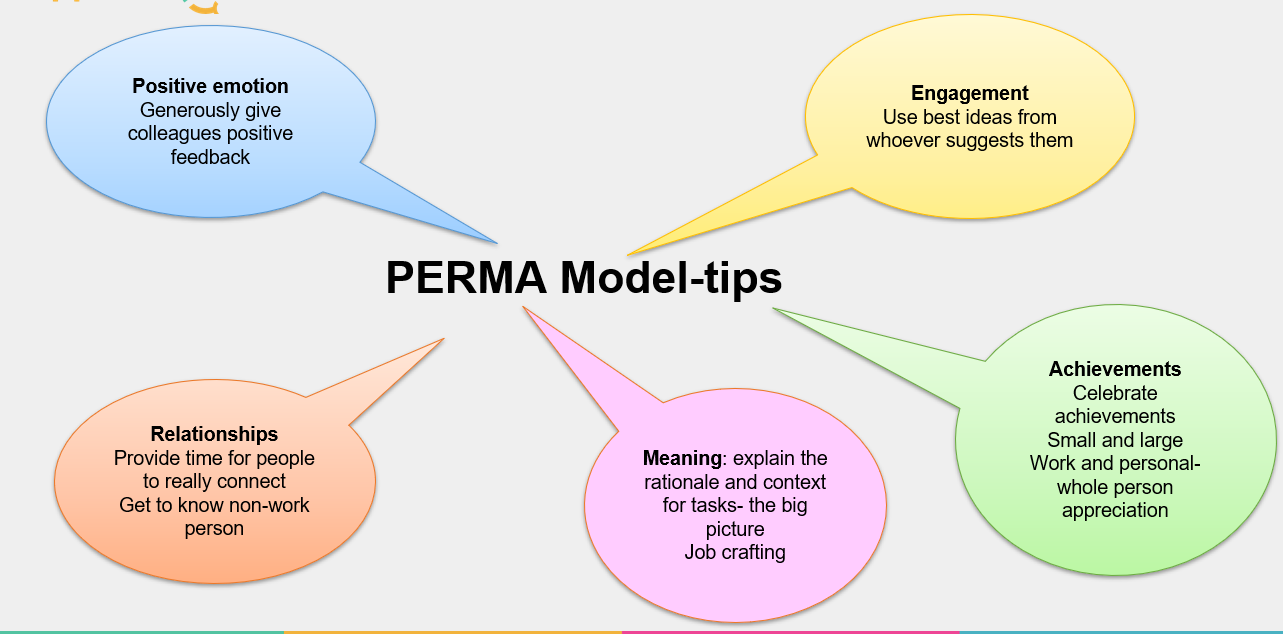 Source: “Happiness at Work” project slides Session 23.06.2022
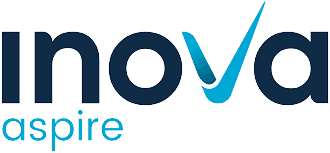 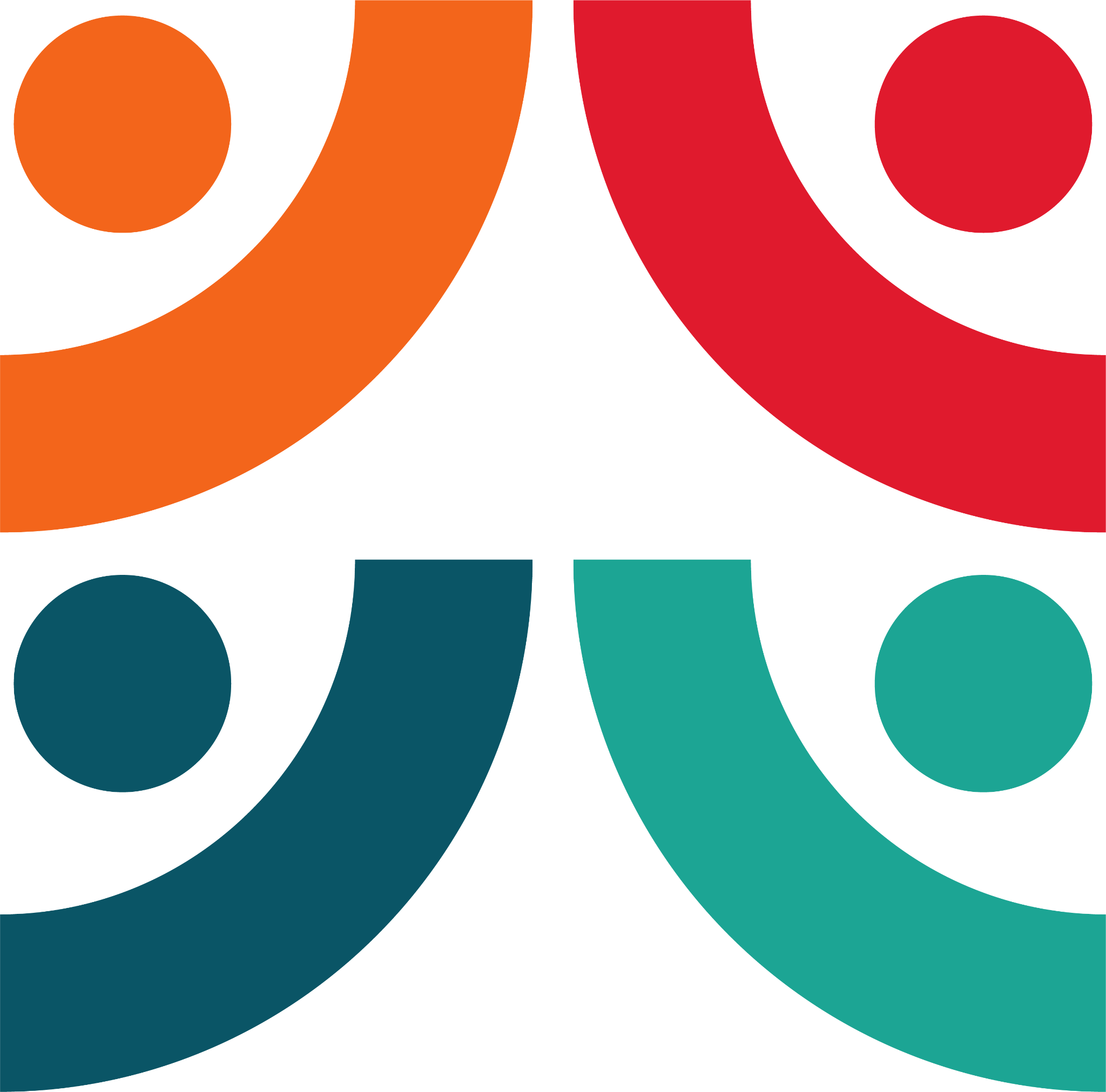 Positive psychology
using highest strengths
FLOW
In order to feel pleasure in our work we need to be playing to our highest strengths and to be adequately challenged
challenge and stretch
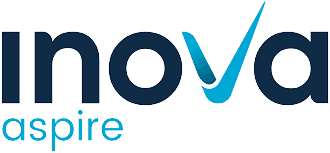 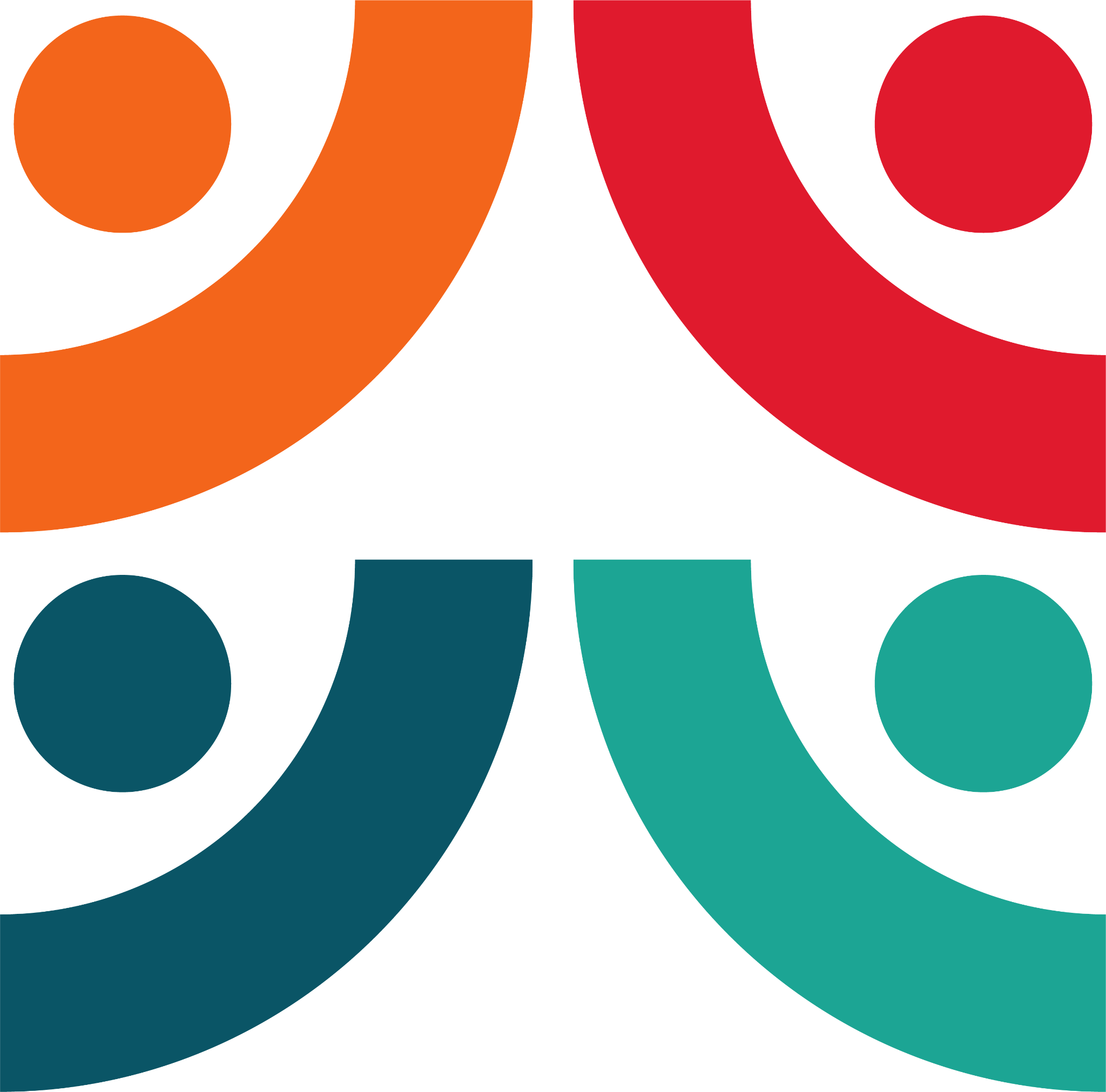 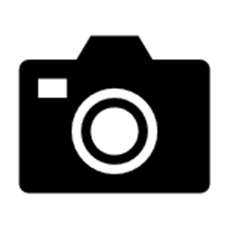 Know yourself
How do you know when you are in a state of flow:

No sense of time or surroundings
Very high level of focus
High concentration
Using your strengths so you feel at ease, highly engaged and absorbed in the task
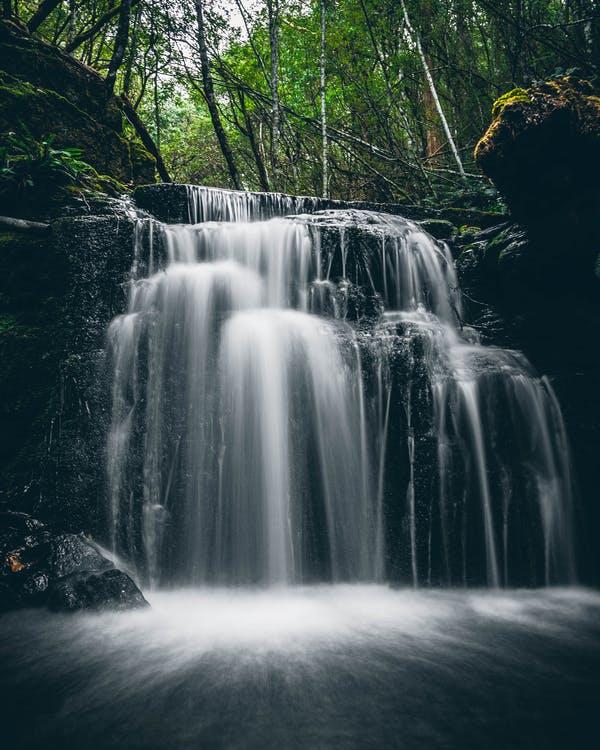 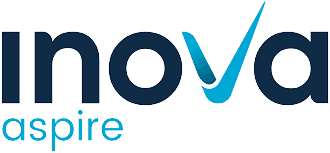 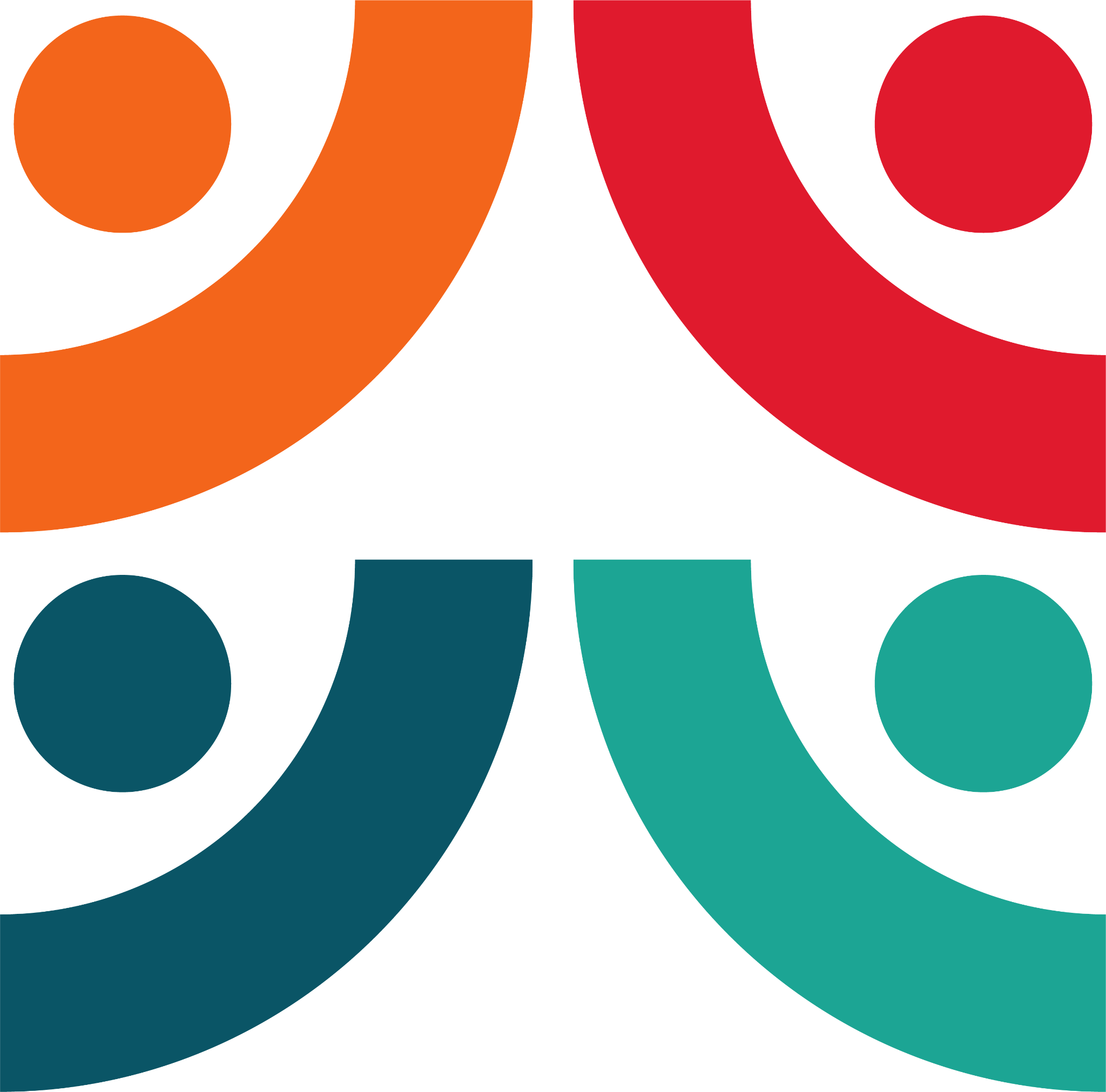 Group work share ideas
Discussion groups:
When are you in flow? 
What strengths are you using in this state?
What tasks provide you with challenge?
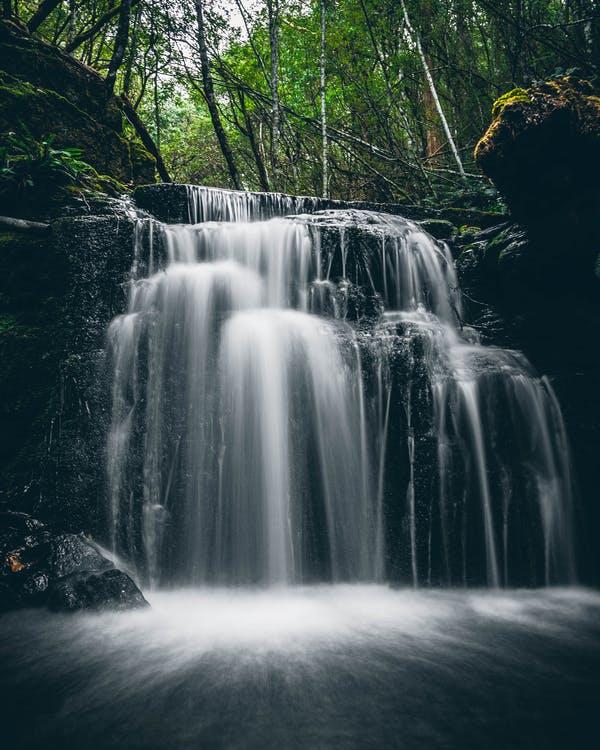 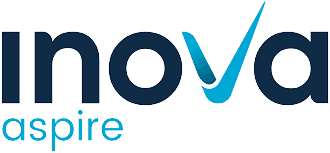 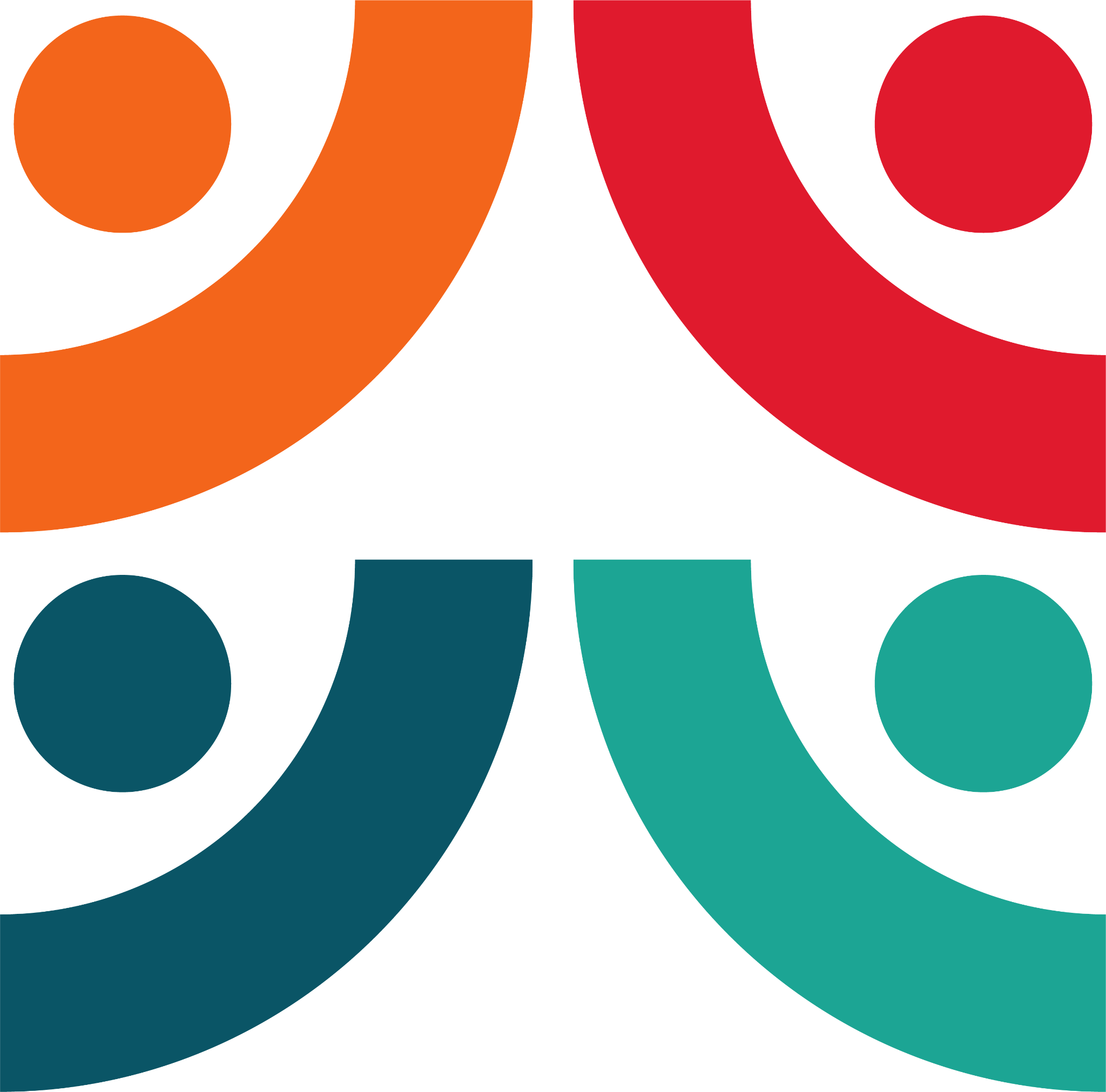 Debrief question
As managers, team leaders or employees how can we bring more flow into work?
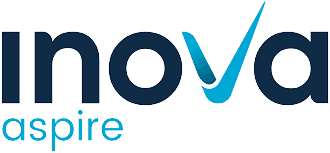 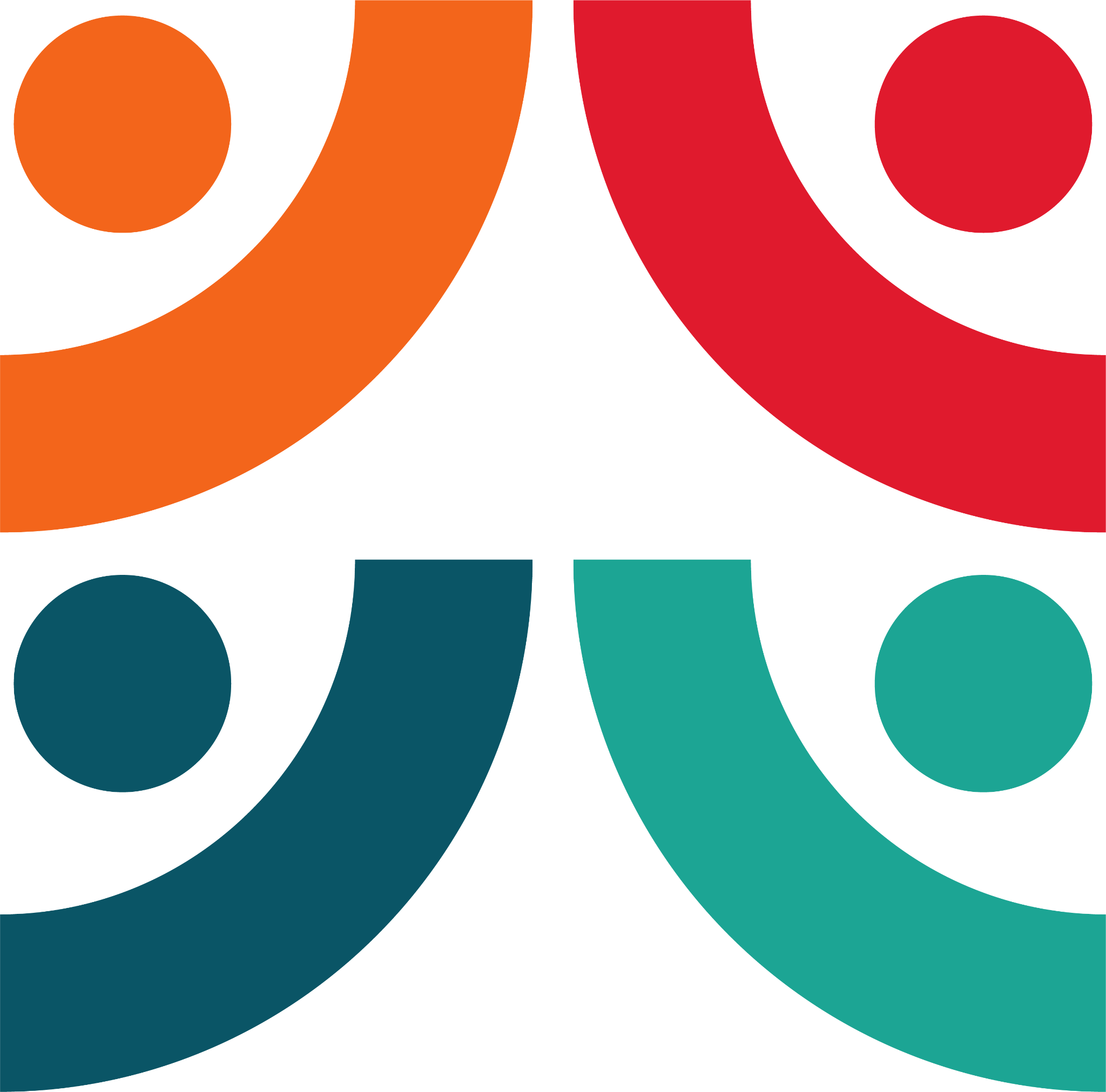 Flow state
Connect with purpose-interest and skills
Your best chance to achieve flow state
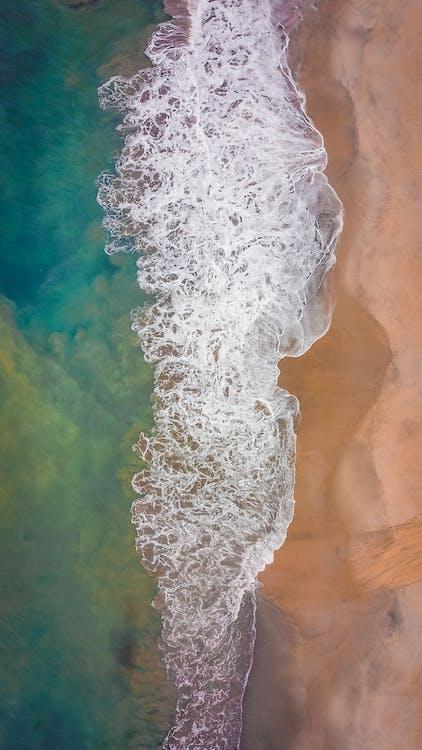 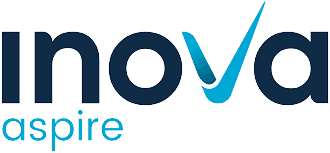 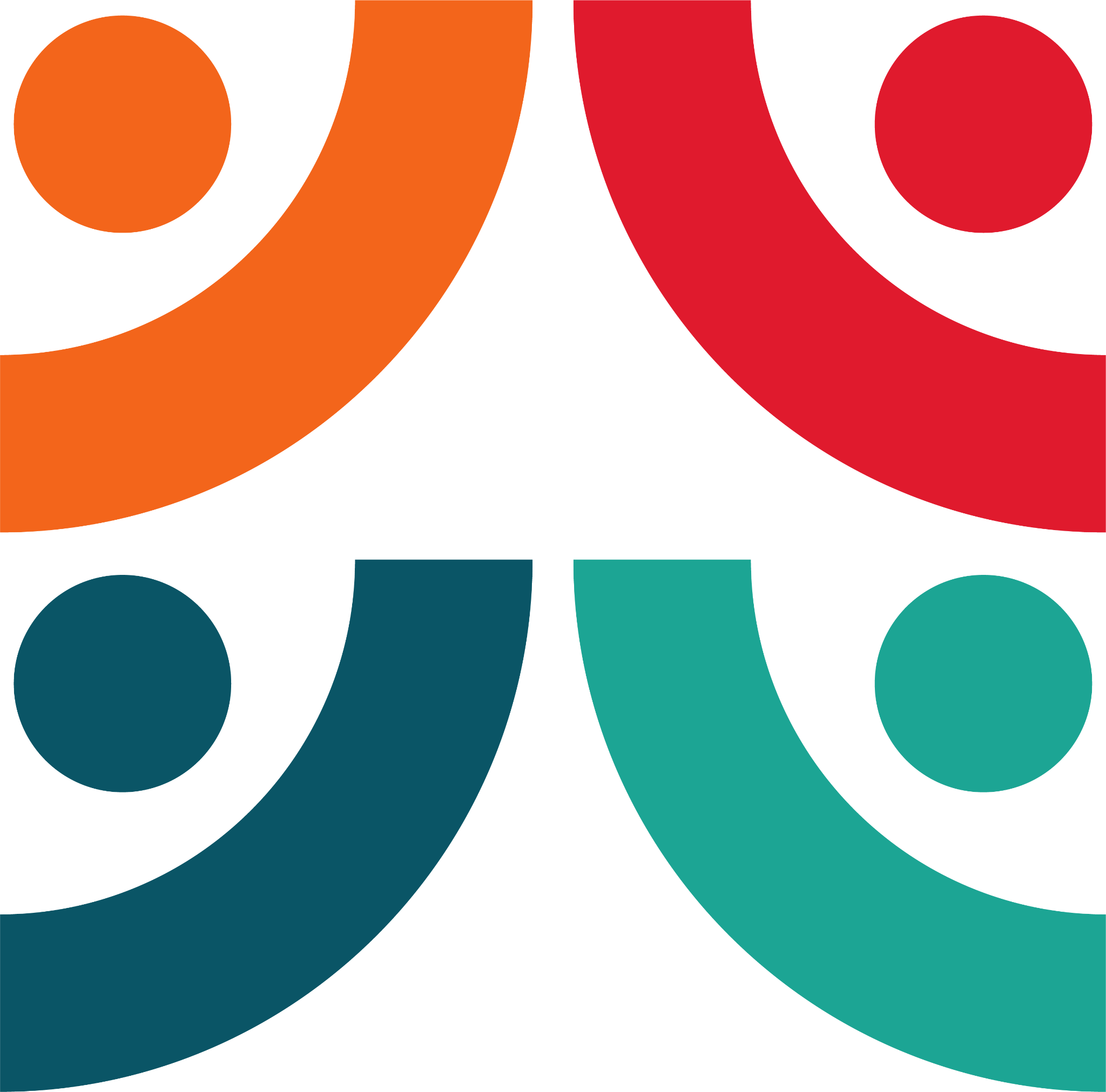 Managers
Could you say you definitely know what strengths your employees have?
Can you allocate work based on interests and skills?
Does this bring up any equity issues?
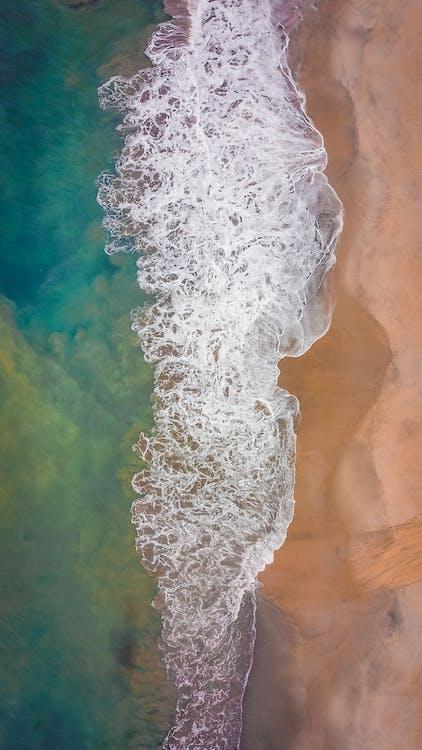 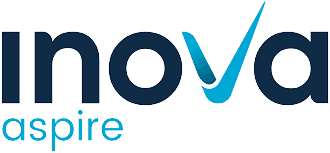 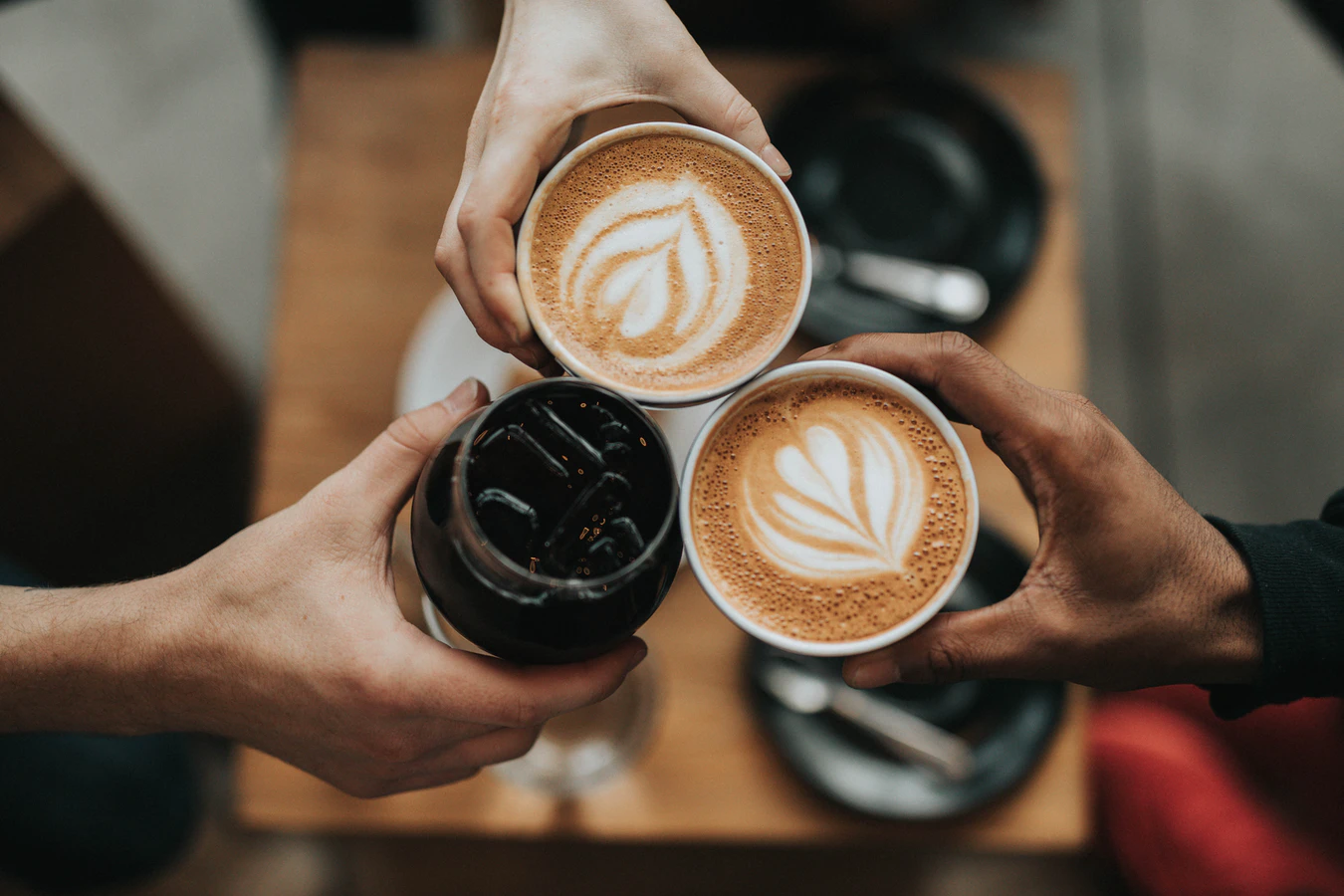 COFFEE BREAK
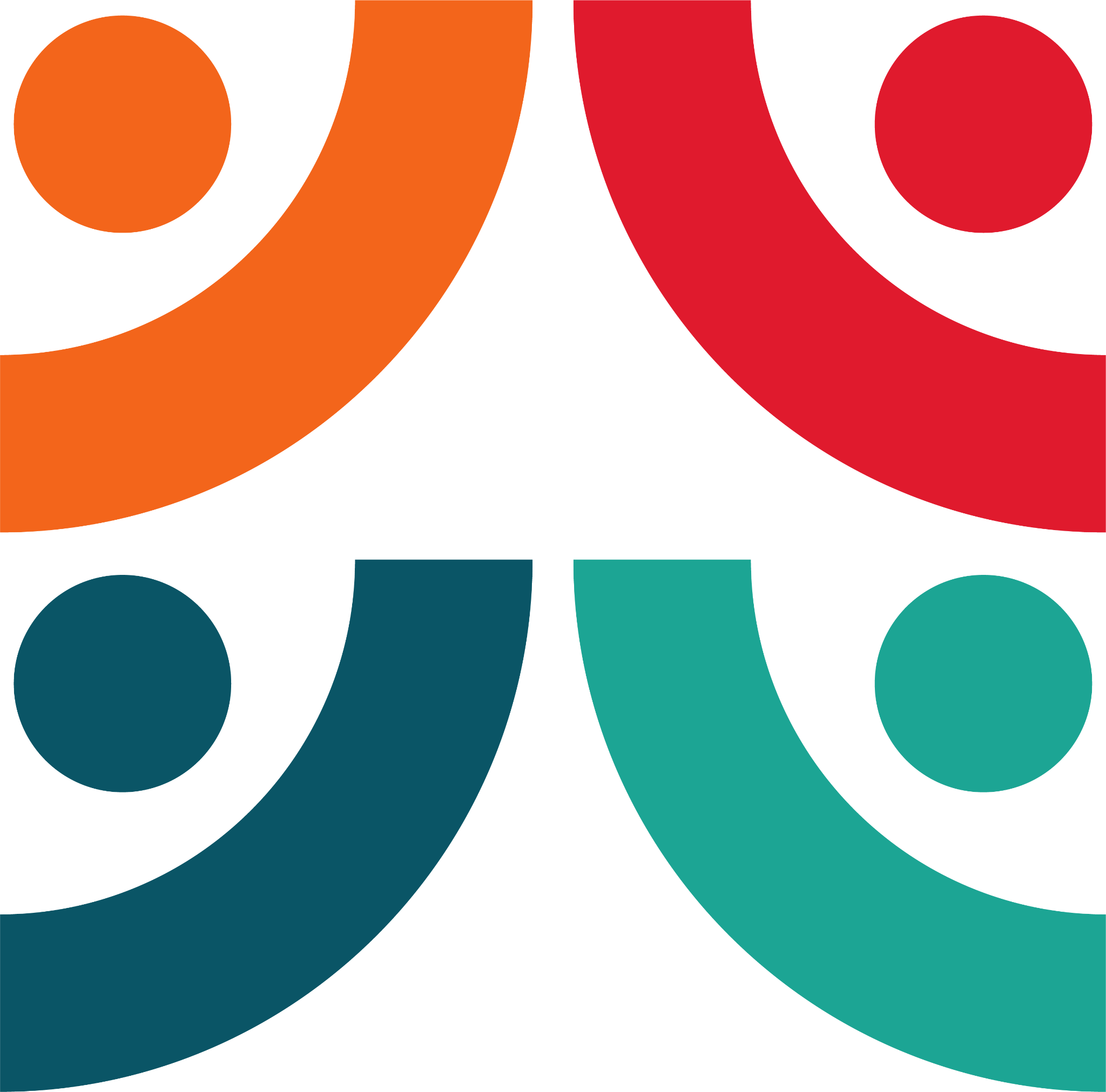 Diversity card case studies
Discussion

Diversity card discusión zoom rooms

Which Diversity cards are relevant?
Gina
Lucas
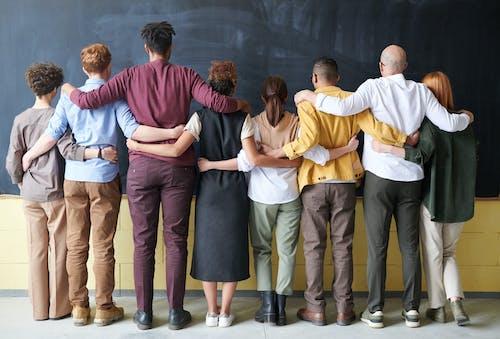 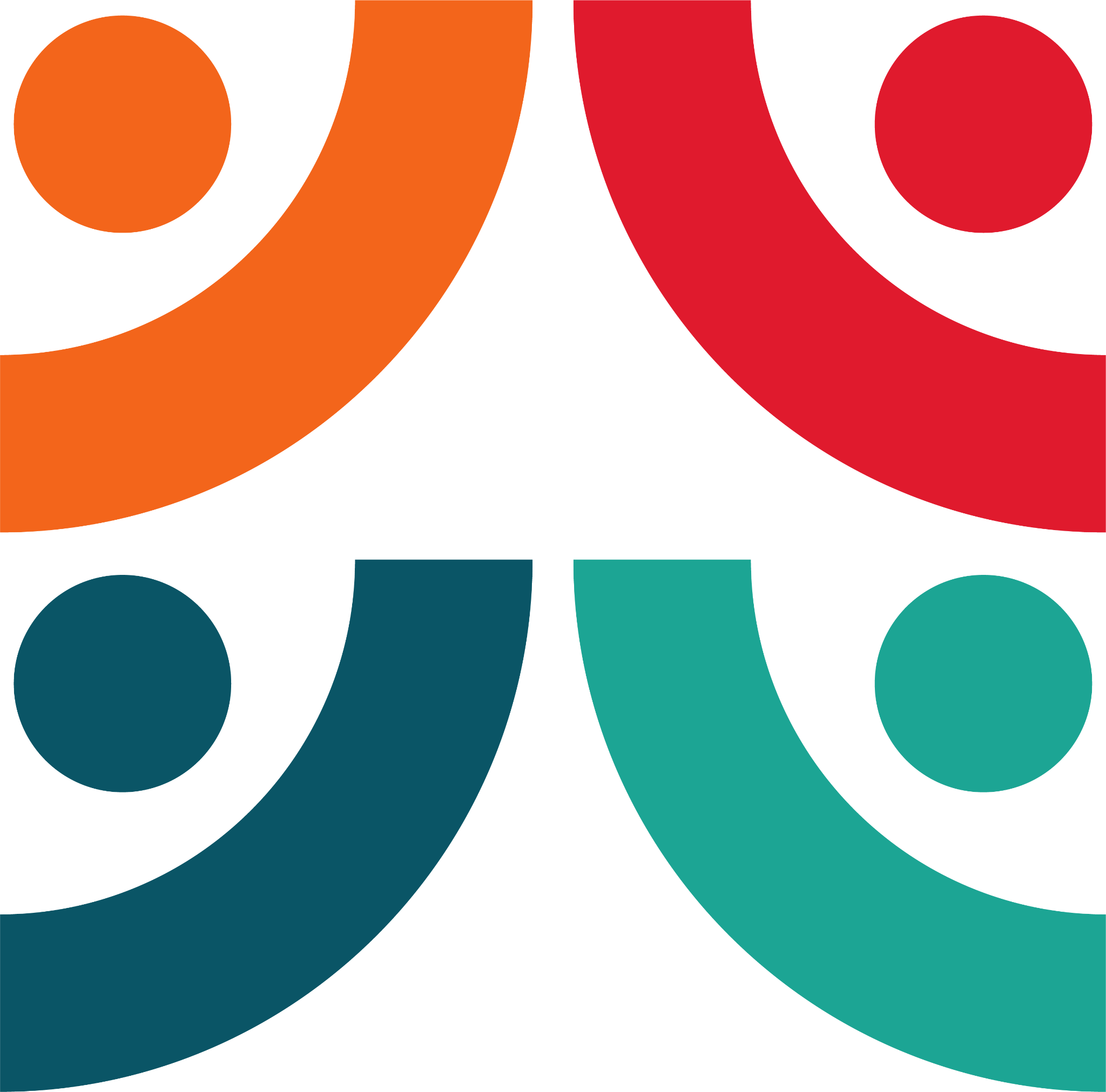 What actions could I take as an employee?
Debrief
What actions could I take as an employer?
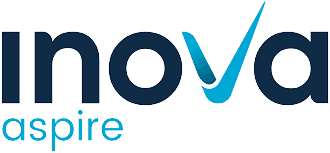 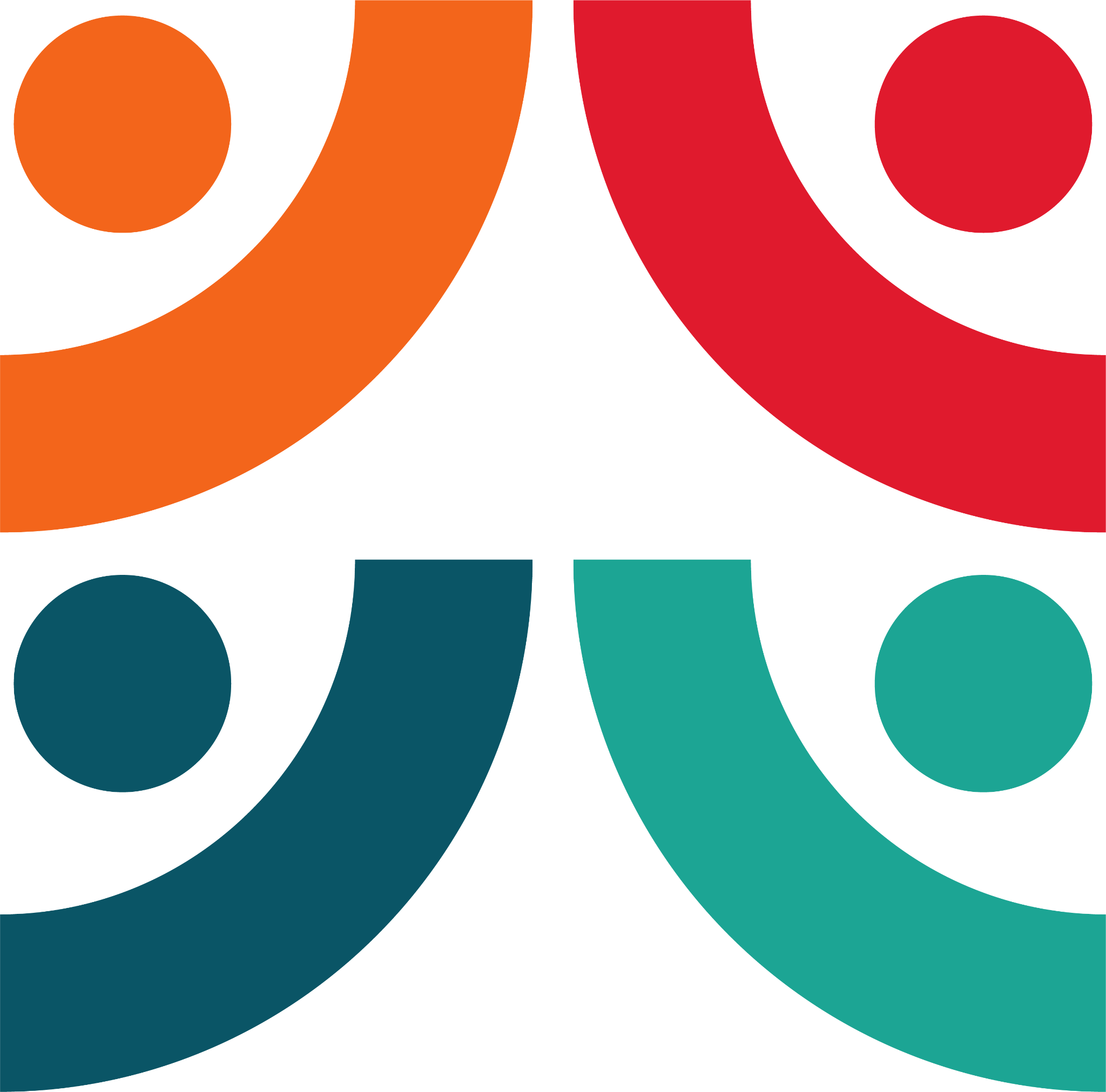 What evidence of positive psychology do we see or experience in organisations?
Kindness-kind acts without the need for thanks, reciprocation, acts which show care or concern for others.

Altruism, putting others before yourself, putting the welfare of others first, making others feel good rather than oneself.

Gratitude-showing thanks, appreciation.

Hope and optimistic thinking-hopeful people are likely to be more resilient, live longer, be creative, productive, influence people positively around them.

Discussion:
To what extent do you use these concepts in your work?
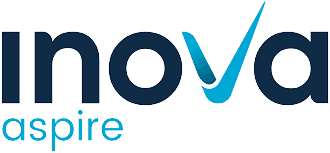 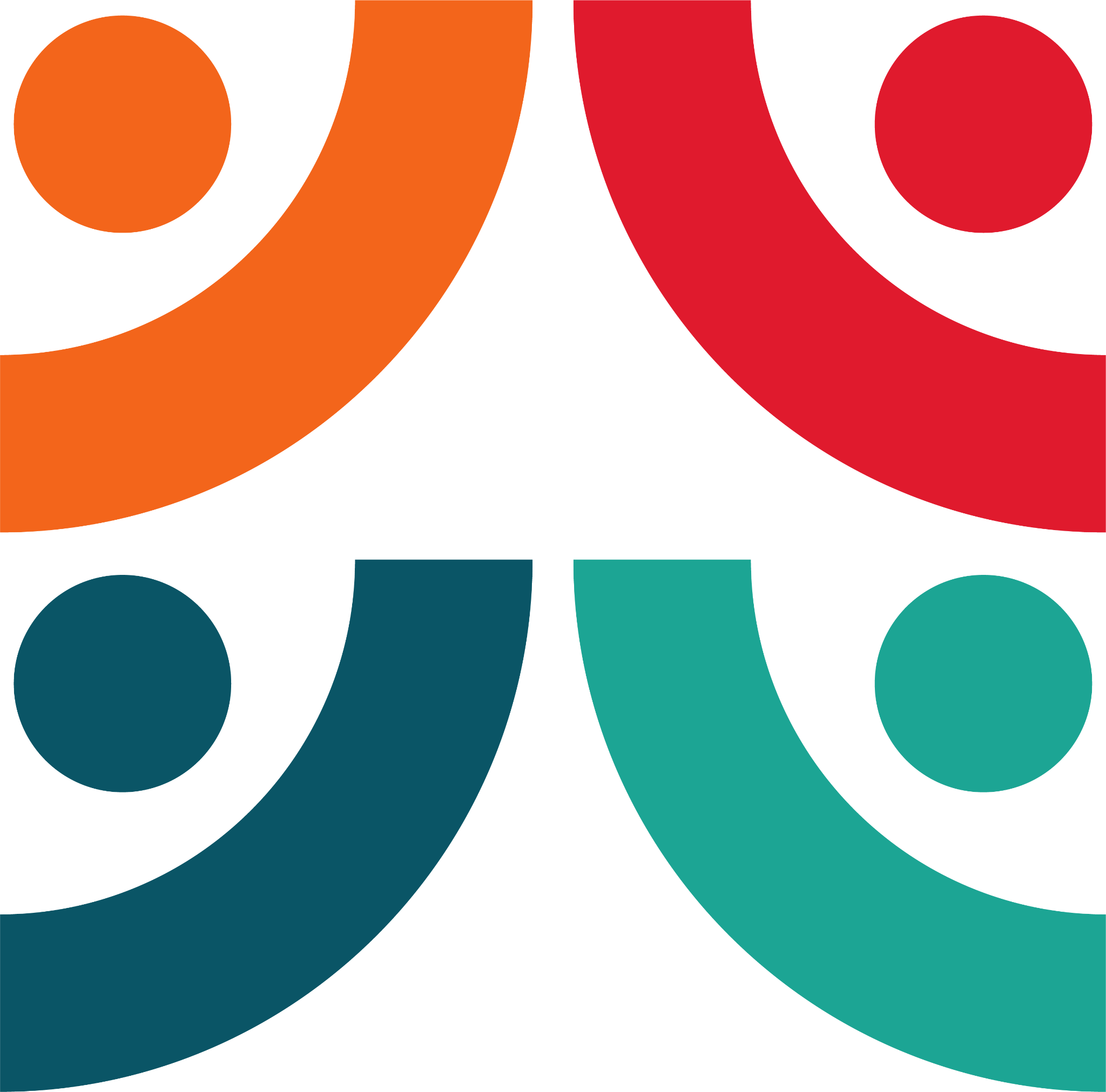 CASE STUDY
Miserable manager 
Murray leads typical team meetings at work. He updates staff on news, asks people for updates on what work they are doing, covers any other business, then the meeting is over.


Zara (apprentice trainee who attends the meeting said confidentially)
Things never go anywhere. We hear news then we are not sure what’s happened. I’ve not been praised at all. We are not invited to question anything or contribute much. I dread them, it makes me feel very tense as if bad news might be coming.
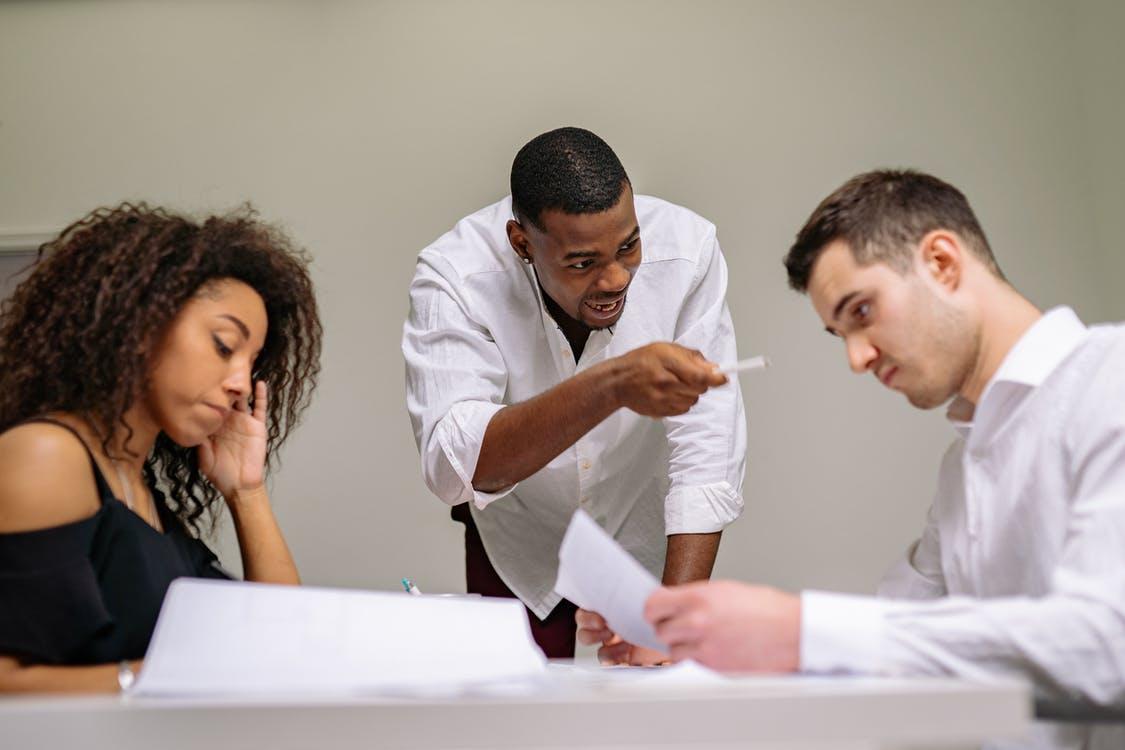 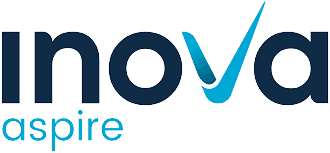 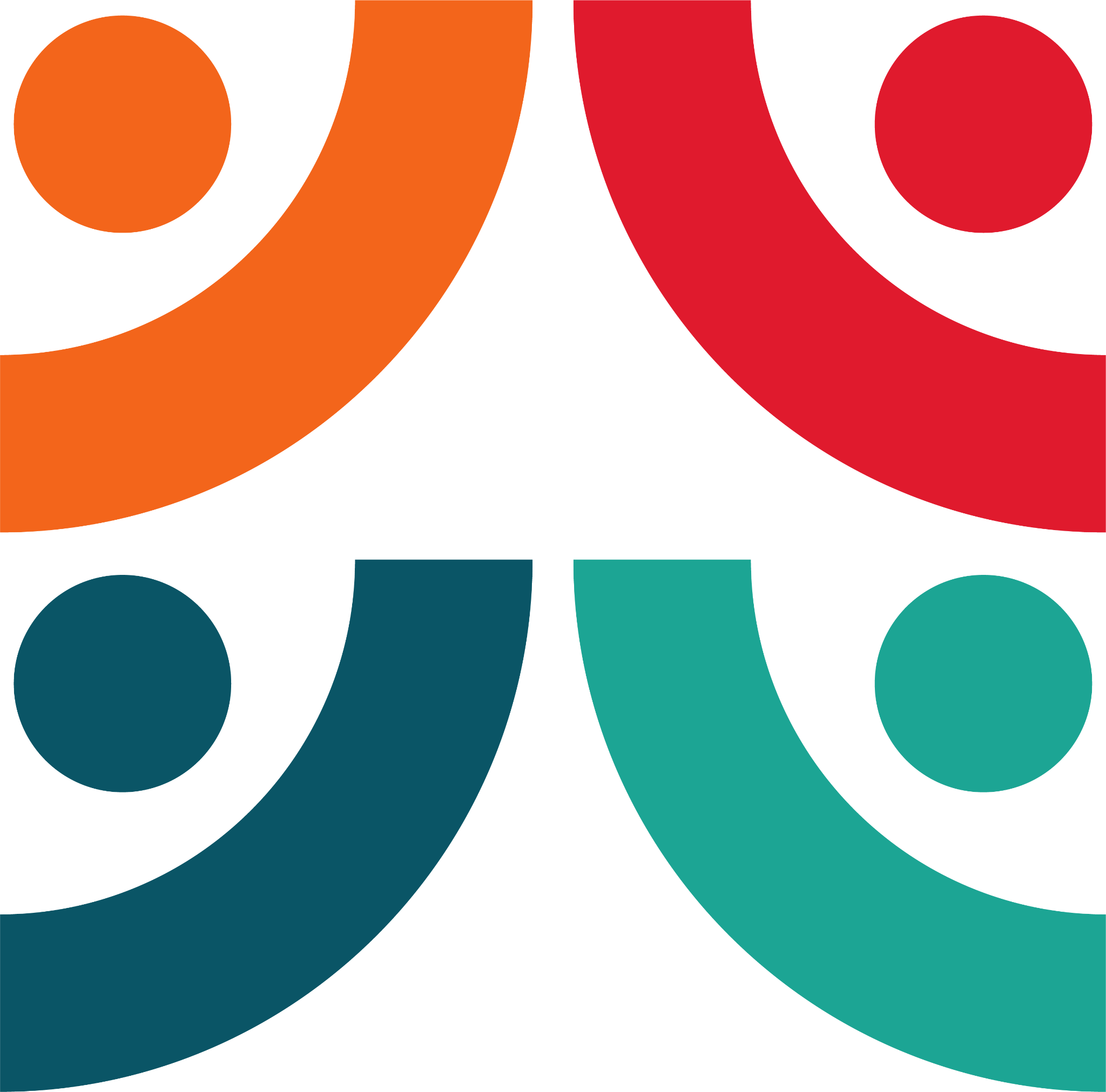 Discussion
Redesign his meetings with a positive psychology stance.

How could they be different and feel different to those attending?

Incorporate any positive psychology tips or PERMA?

What questions could be used to help staff share and connect?
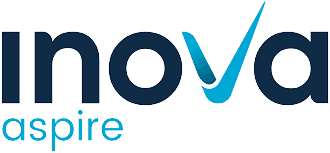 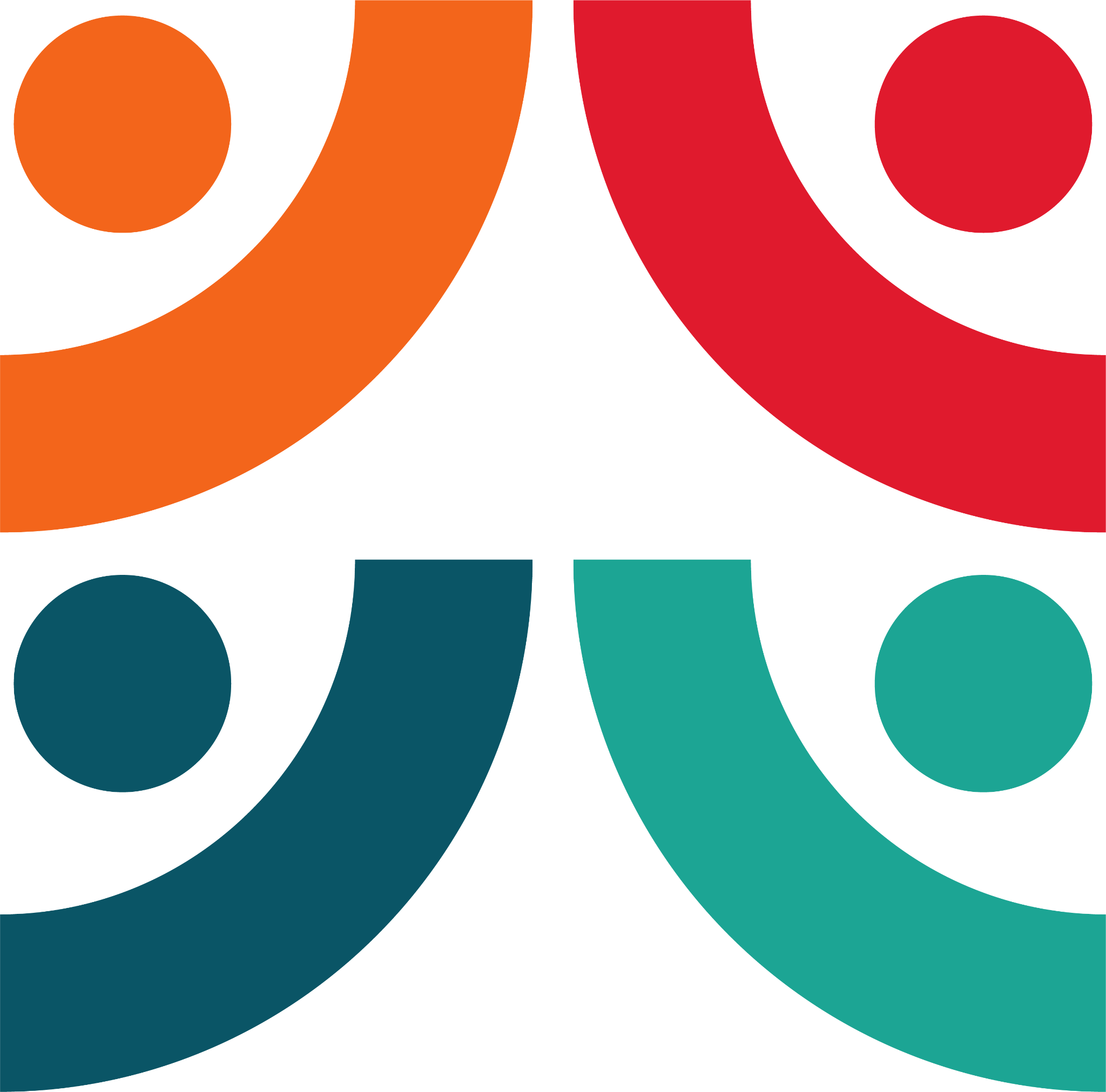 Reflection as a practice
Value of reflection and evaluative thinking

Research published July 2022
Researchers found older people who regularly evaluate their thoughts, feelings and behaviour (kindly and without judgement) had significantly better memory, concentration and problem-solving abilities, known as cognition, and superior brain health to those who didn’t.
Source: Bawden (2022) 
https://www.scotsman.com/health/ten-minutes-of-self-reflection-could-reduce-risk-of-alzheimers-disease-study-suggests-3777612
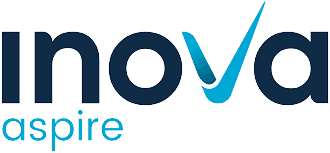 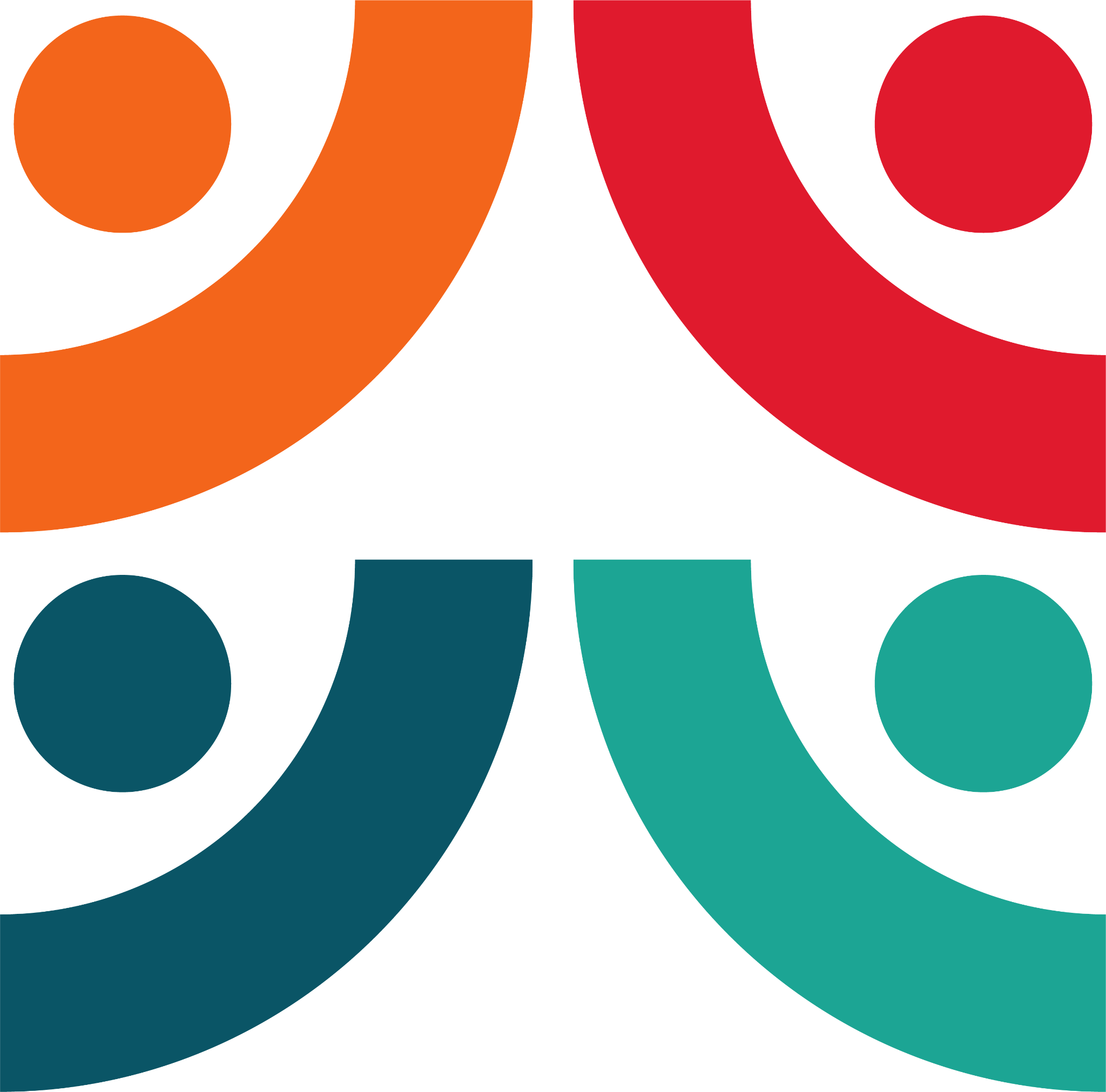 ACTIVITY
Evaluate thoughts, feelings, behaviours
Kindly
Without judgment
feelings
LAST WEEK
thoughts
behaviour
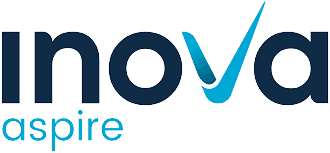 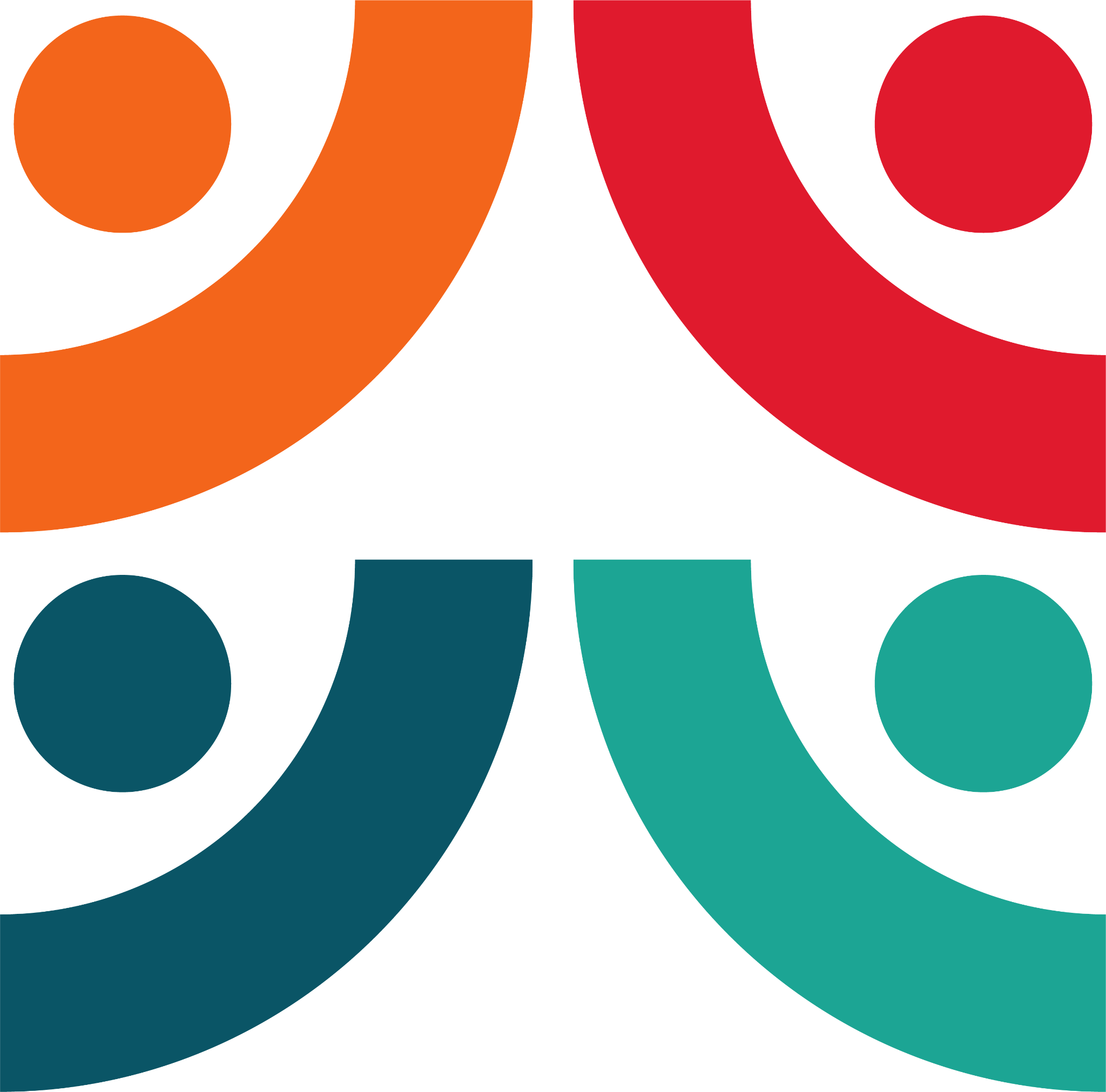 Discussion
What could we be evaluating if we reflect on work each day…

What insights have we had?
What factors did we think about?
Did it help with taking any actions or planning?
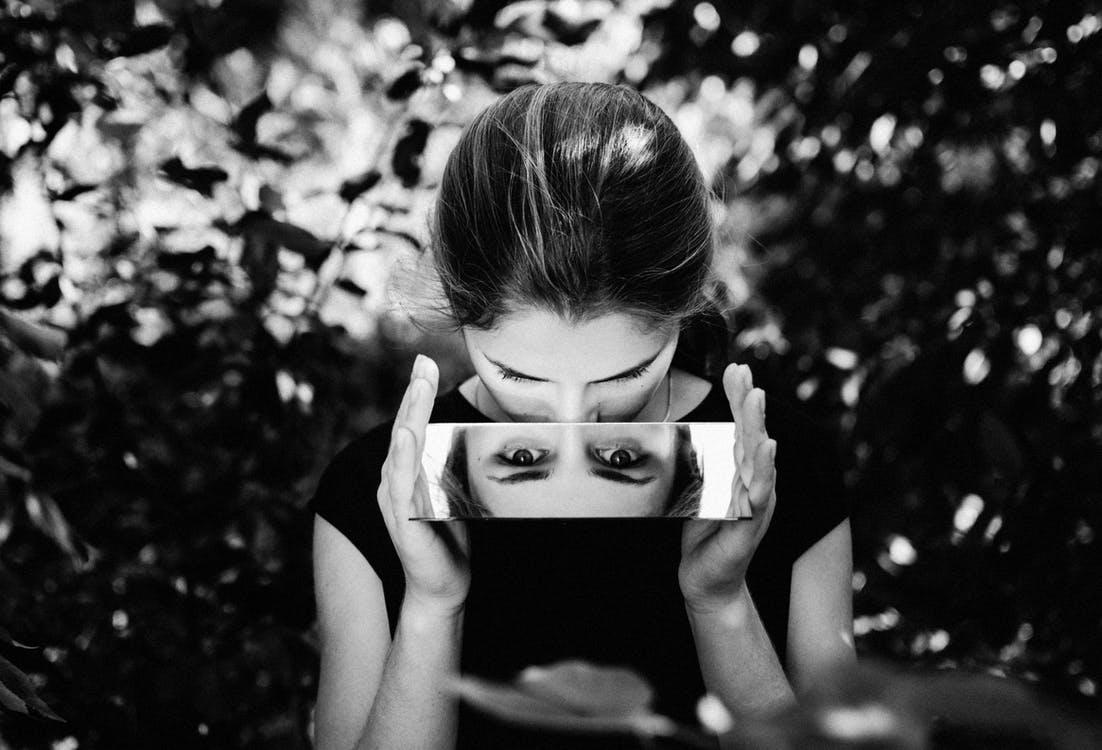 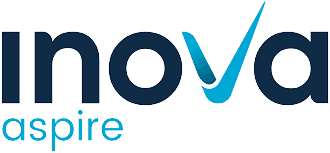 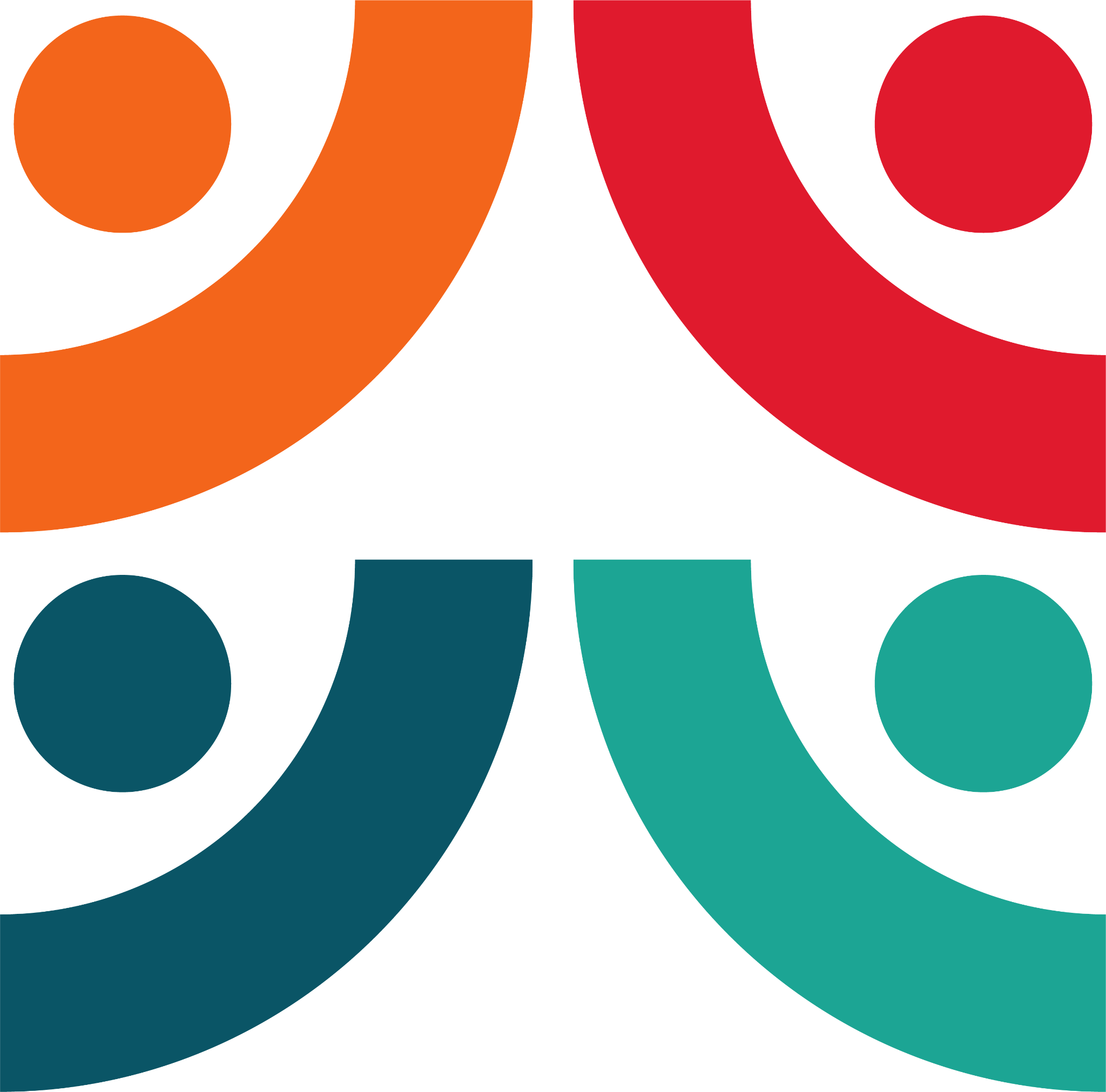 Action planning…over to YOU
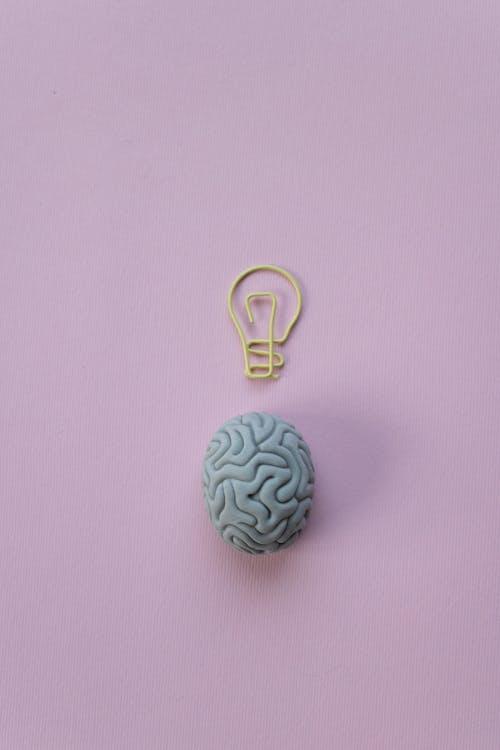 Ideas
Insights
Intentions
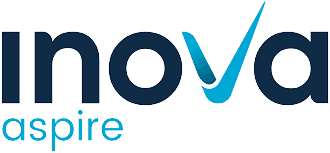 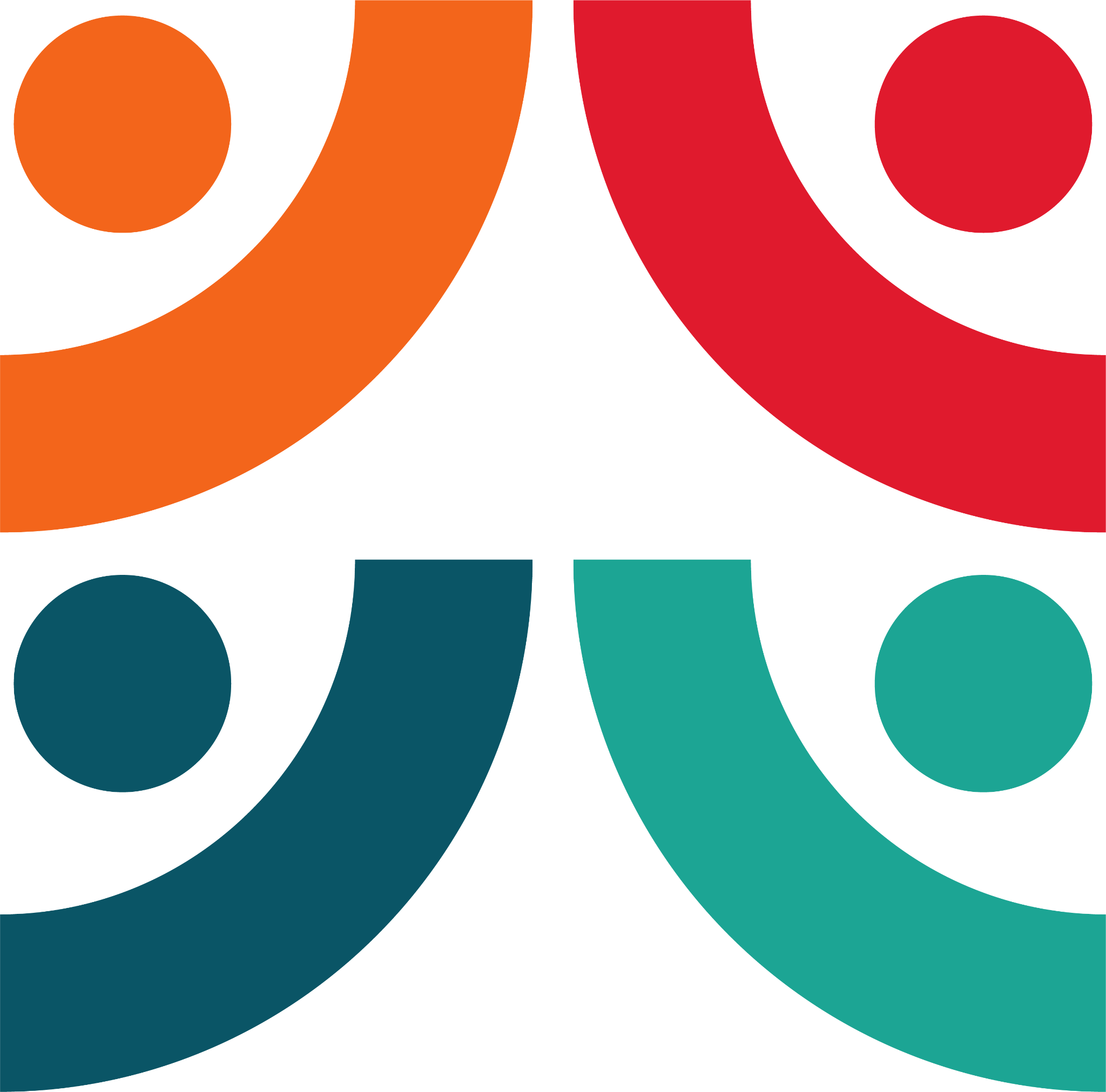 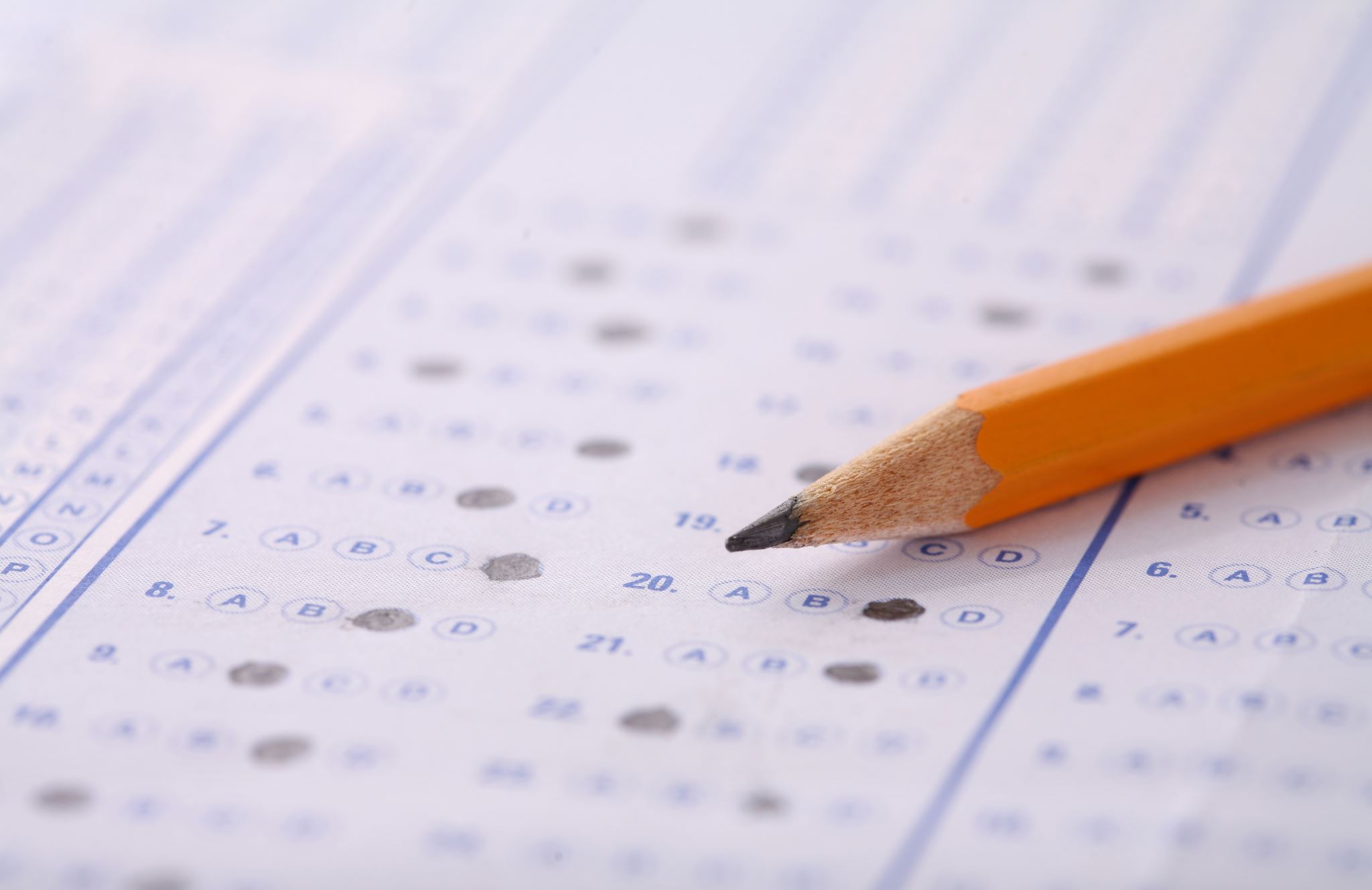 Evaluation form
Please complete this short evaluation form found in chat



Your feedback is so valuable to us!
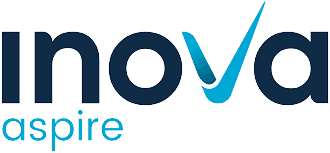 [Speaker Notes: Add link in chat – allow 5 minutes]
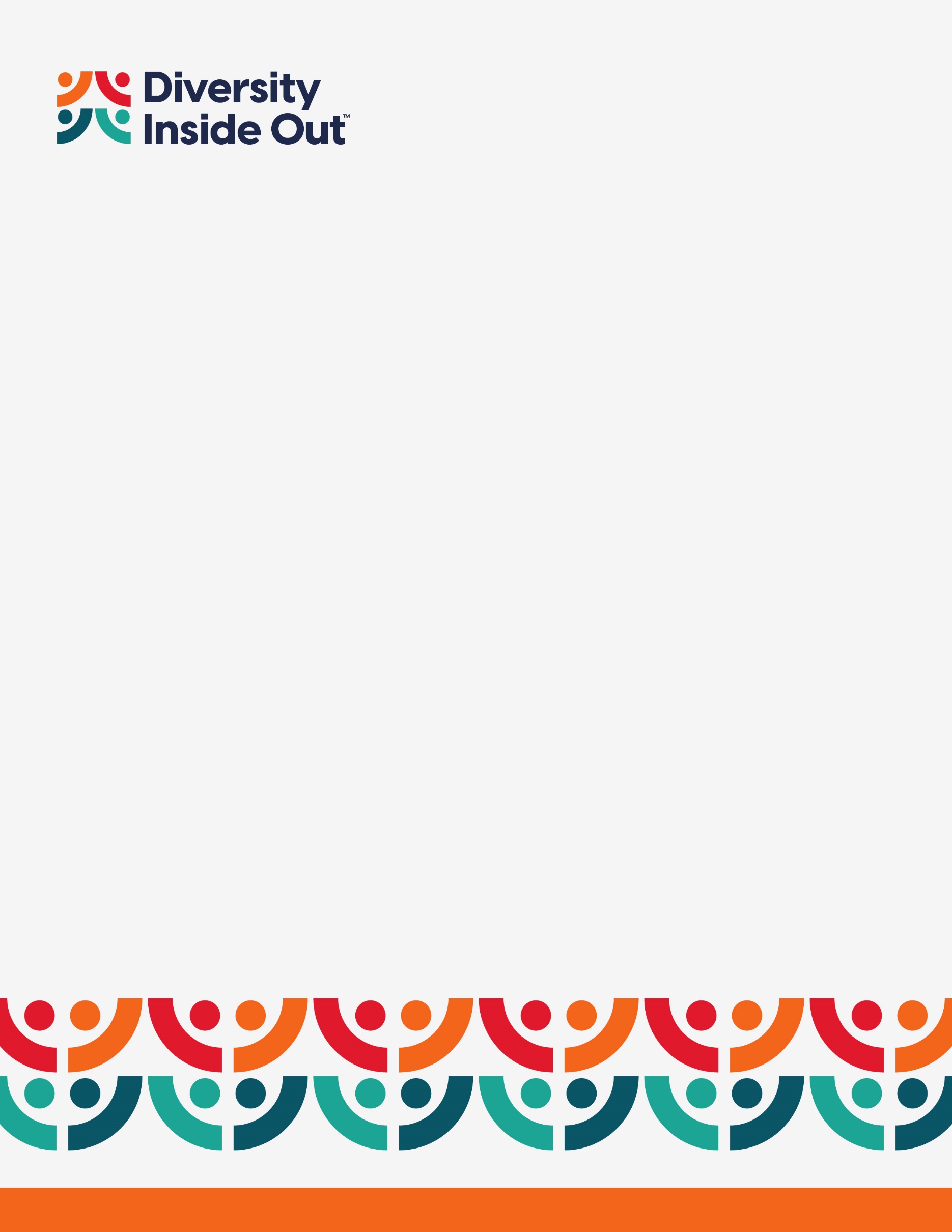 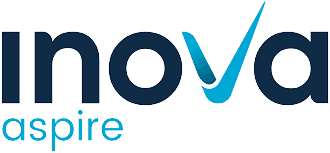 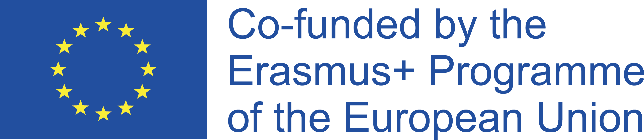 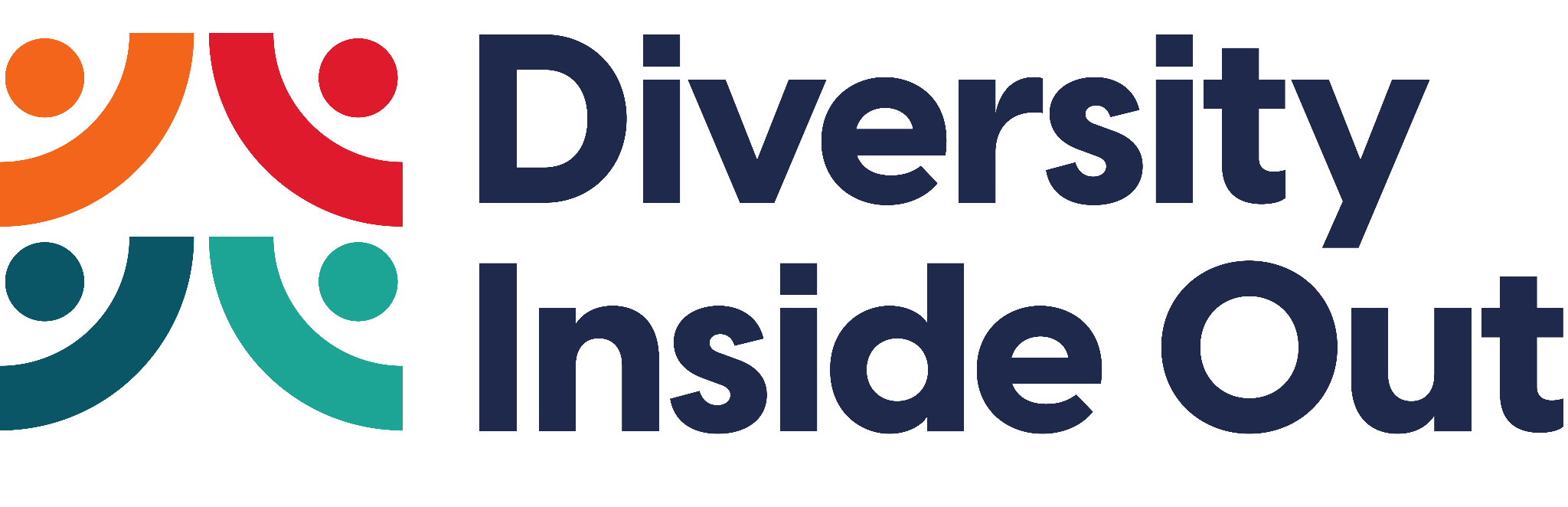 Thank you!
MLE
"The European Commission support for the production of this publication does not constitute an endorsement of the contents which reflects the views only of the authors, and the Commission cannot be held responsible for any use which may be made of the information contained therein."
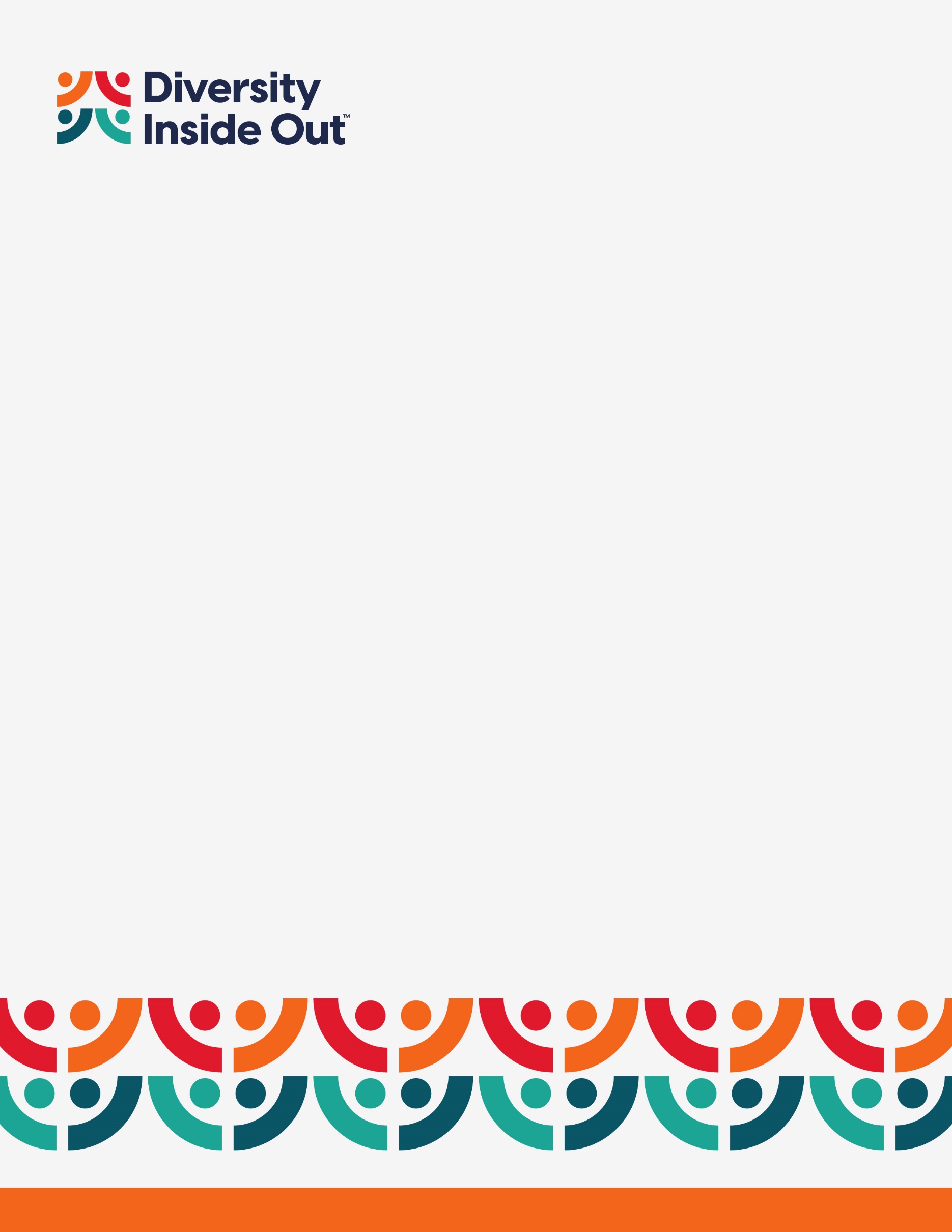 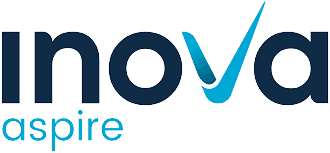 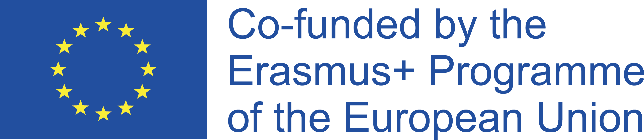 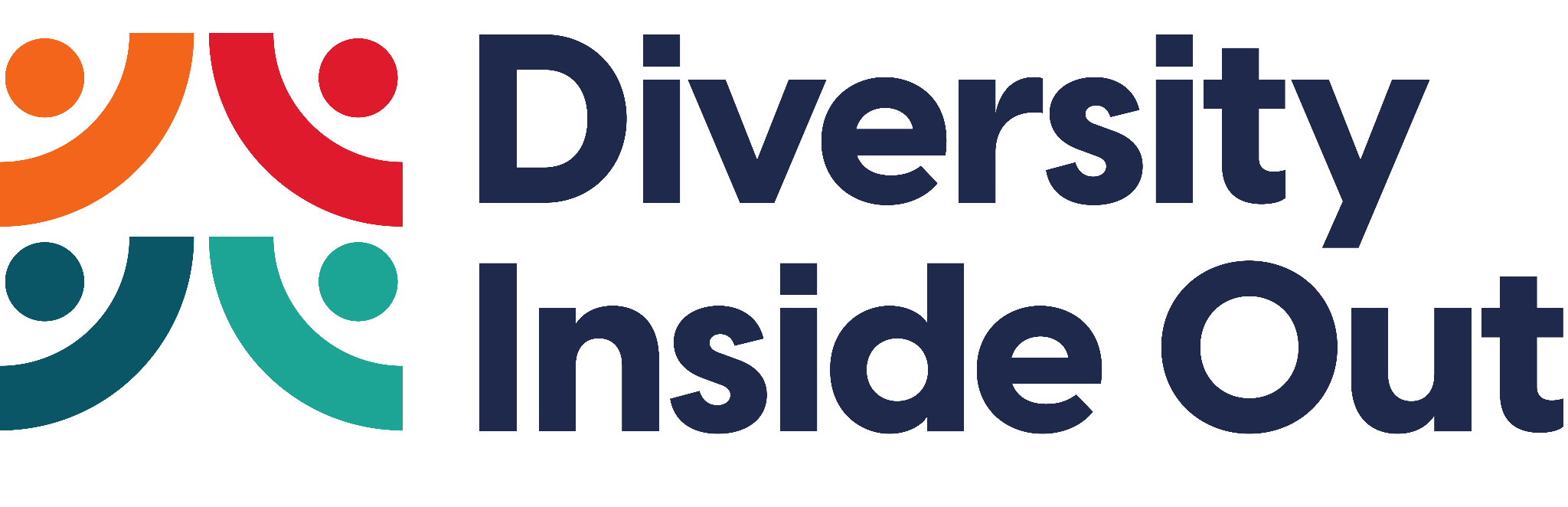 References
https://www.mindtools.com/a75ixwn/herzbergs-motivators-and-hygiene-factors
"The European Commission support for the production of this publication does not constitute an endorsement of the contents which reflects the views only of the authors, and the Commission cannot be held responsible for any use which may be made of the information contained therein."